Liver Class activity
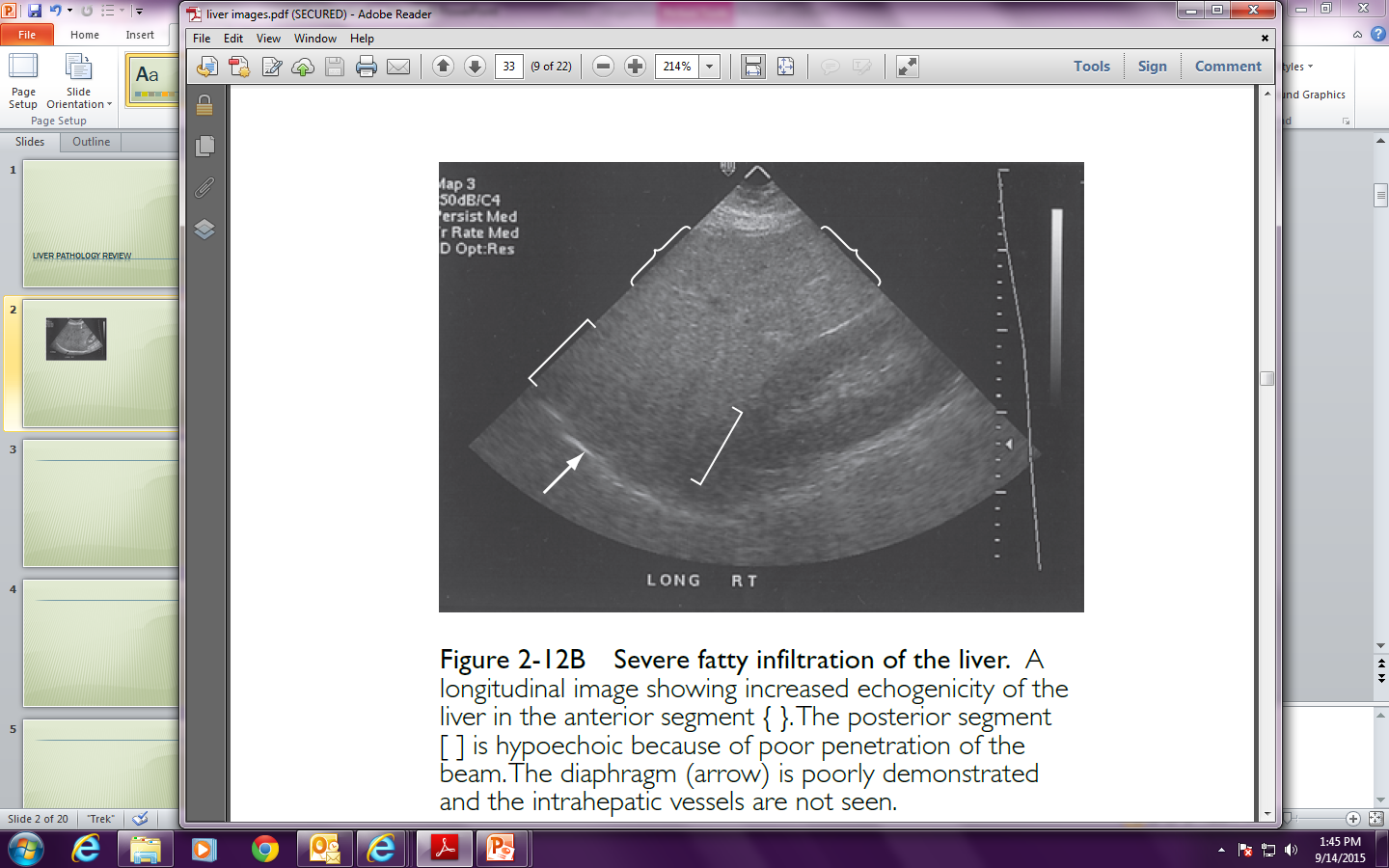 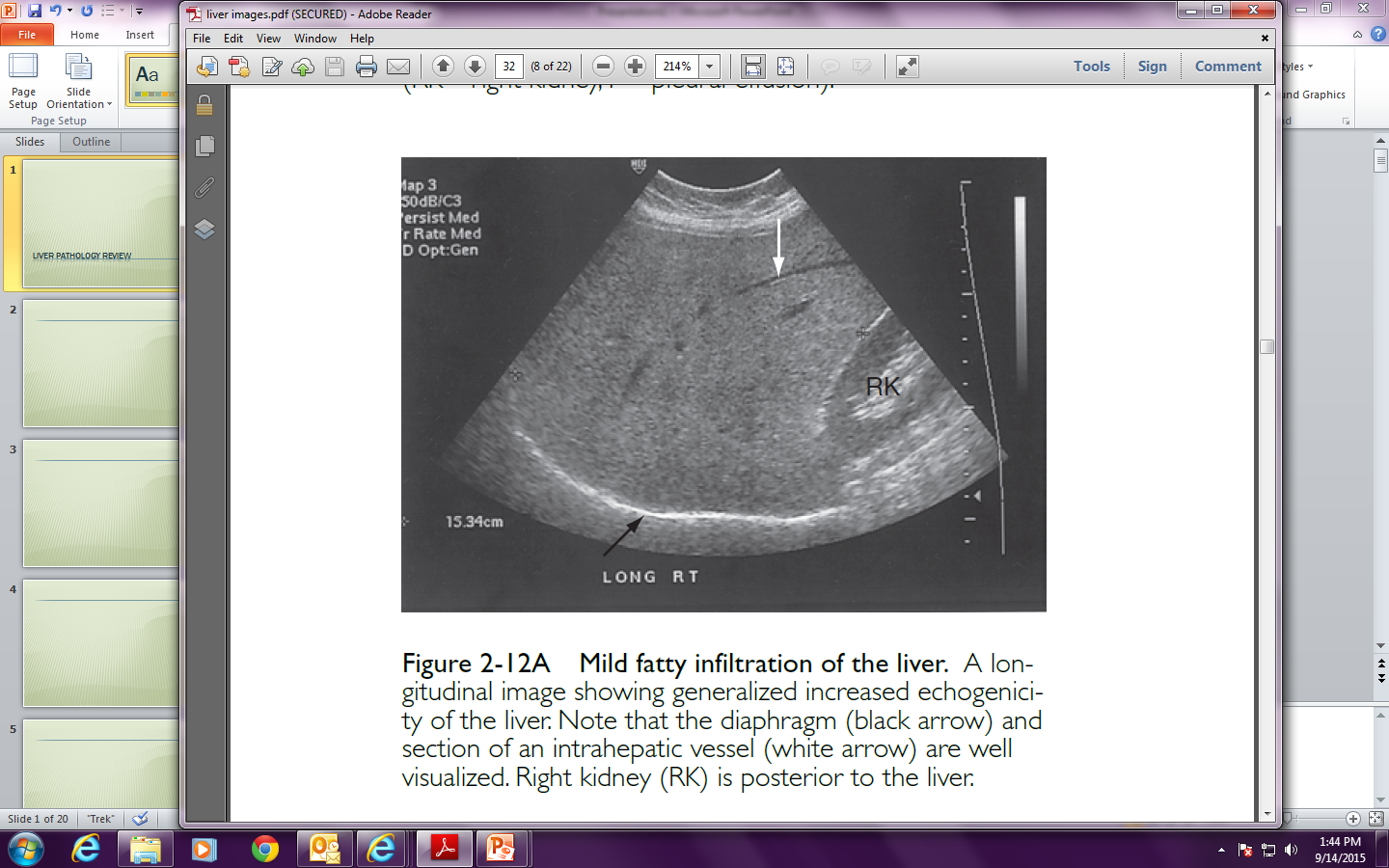 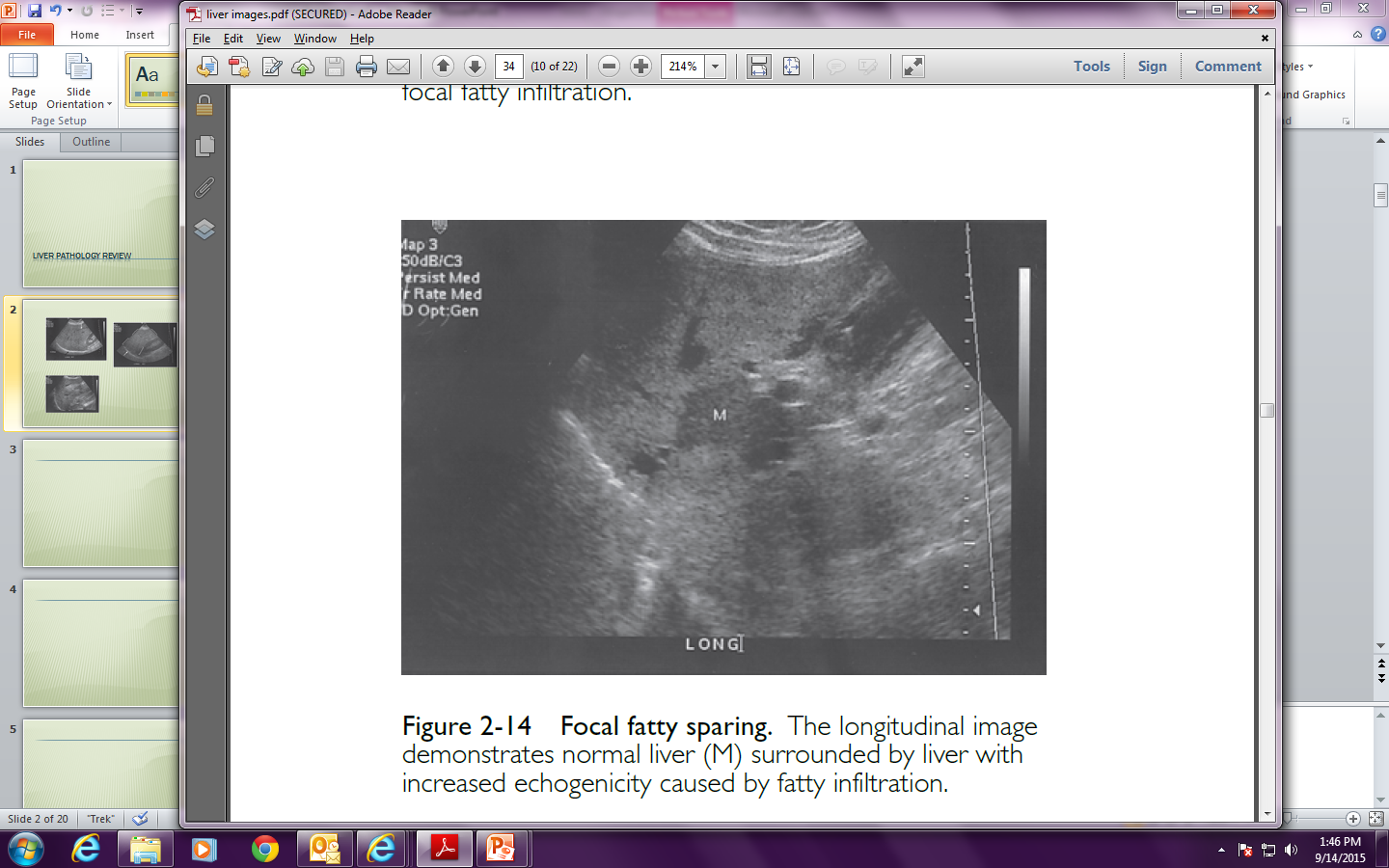 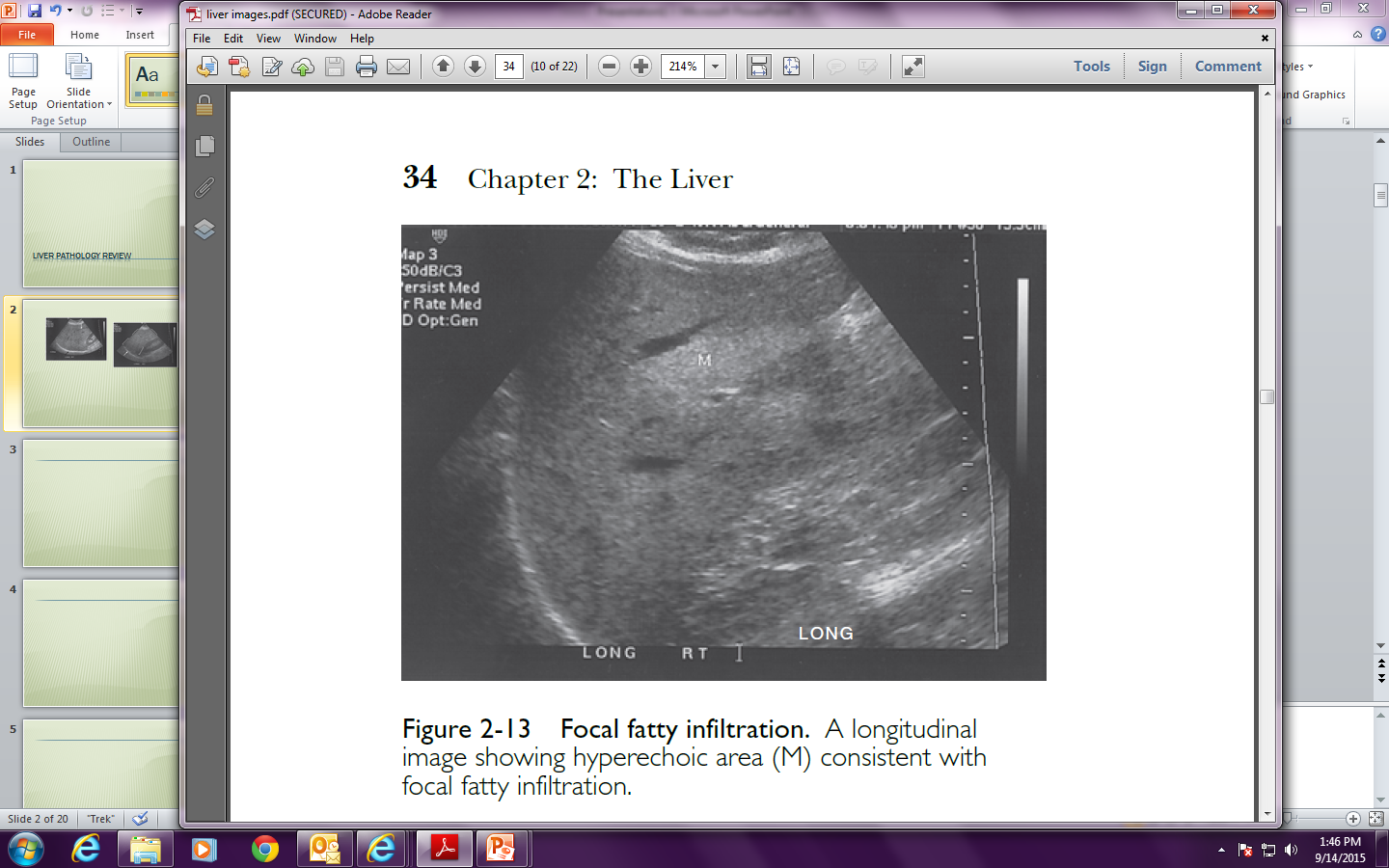 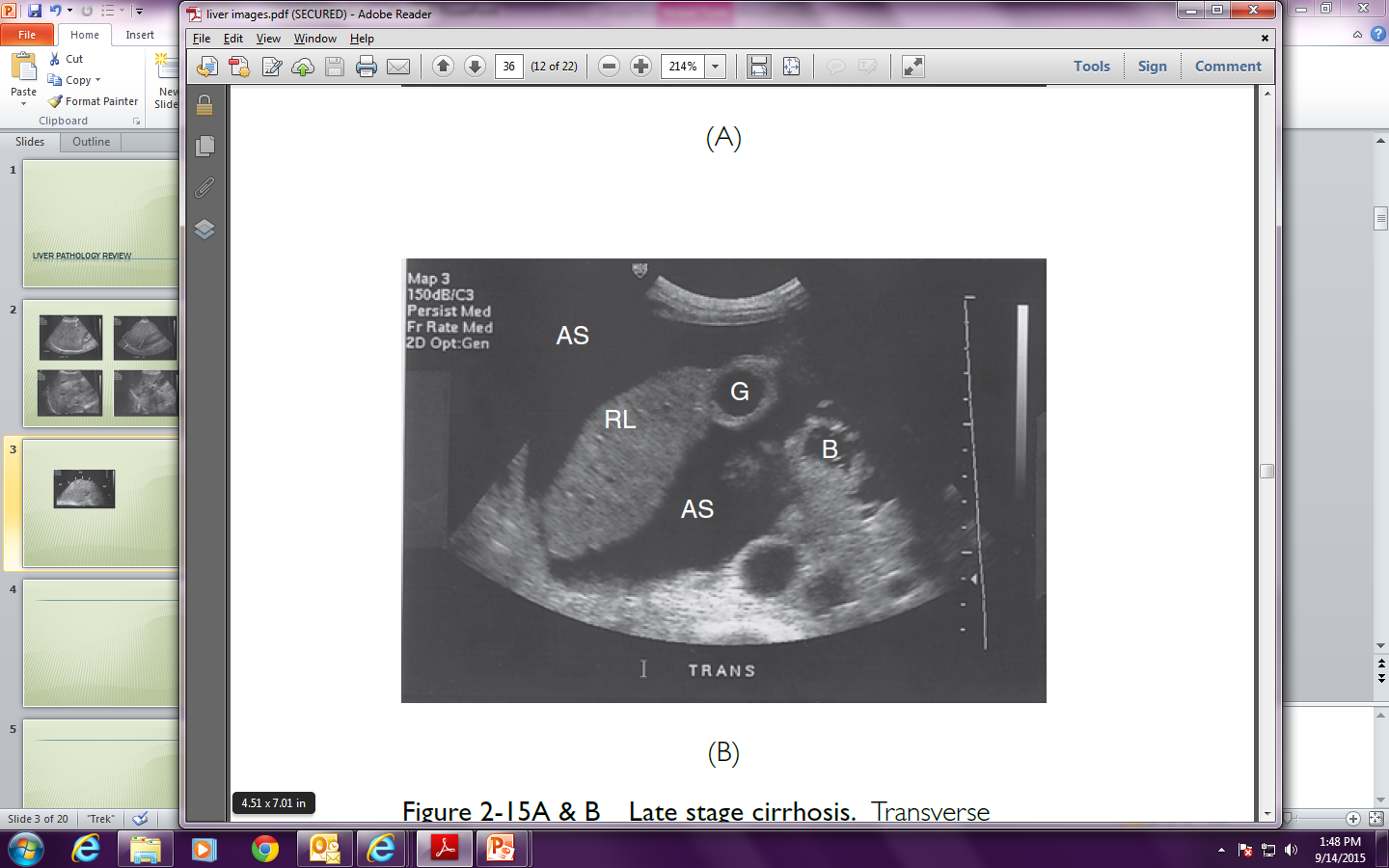 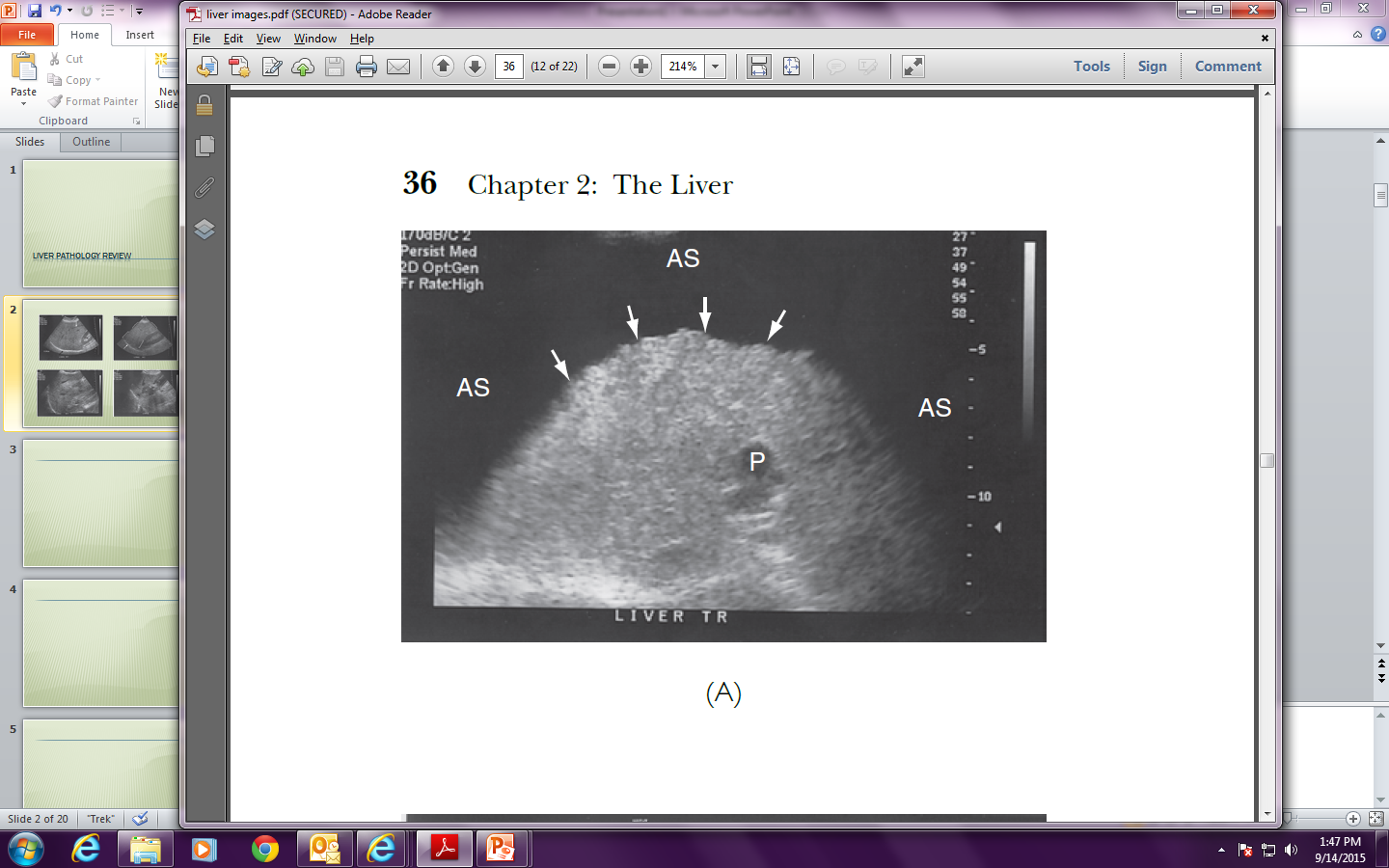 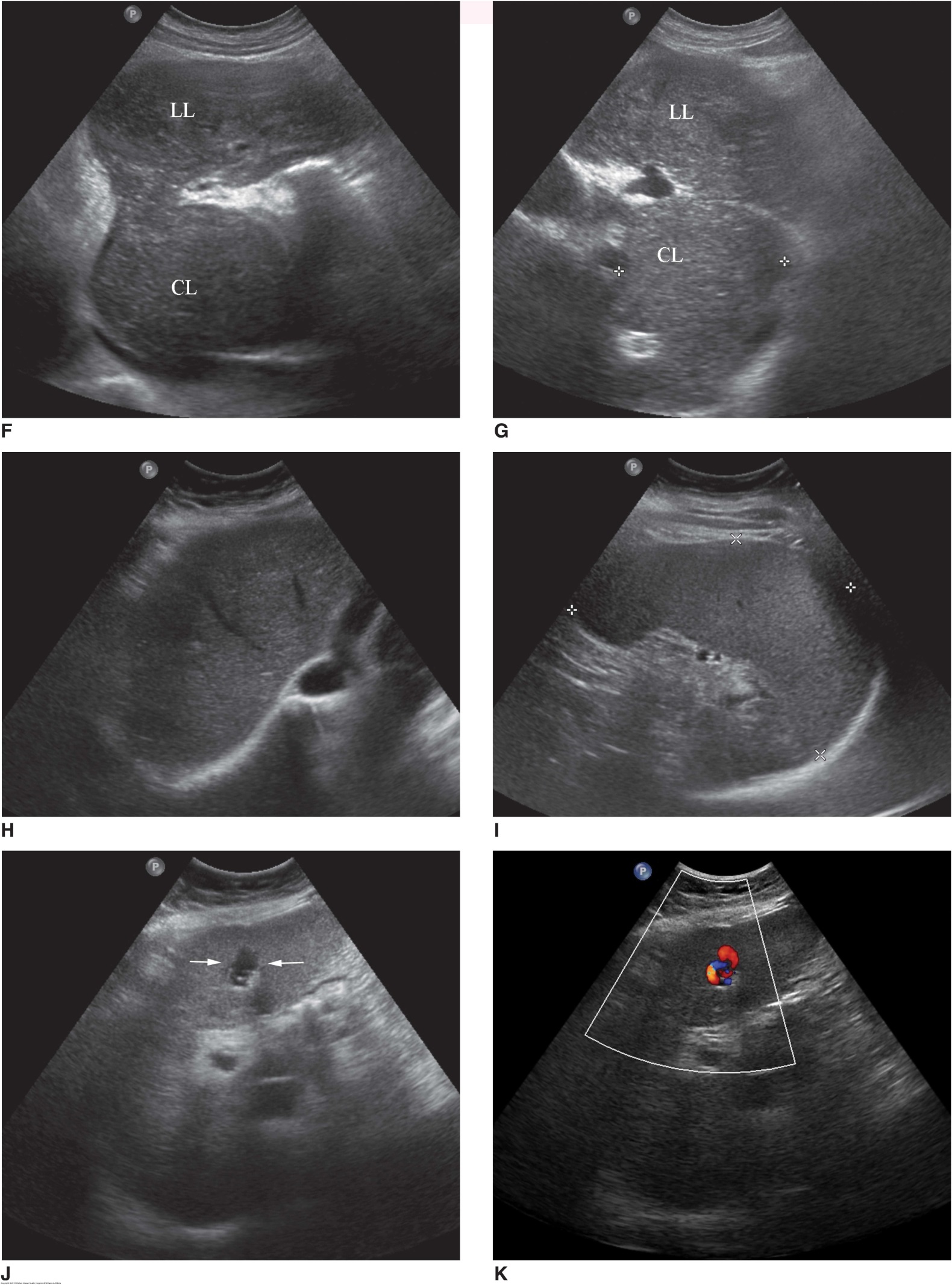 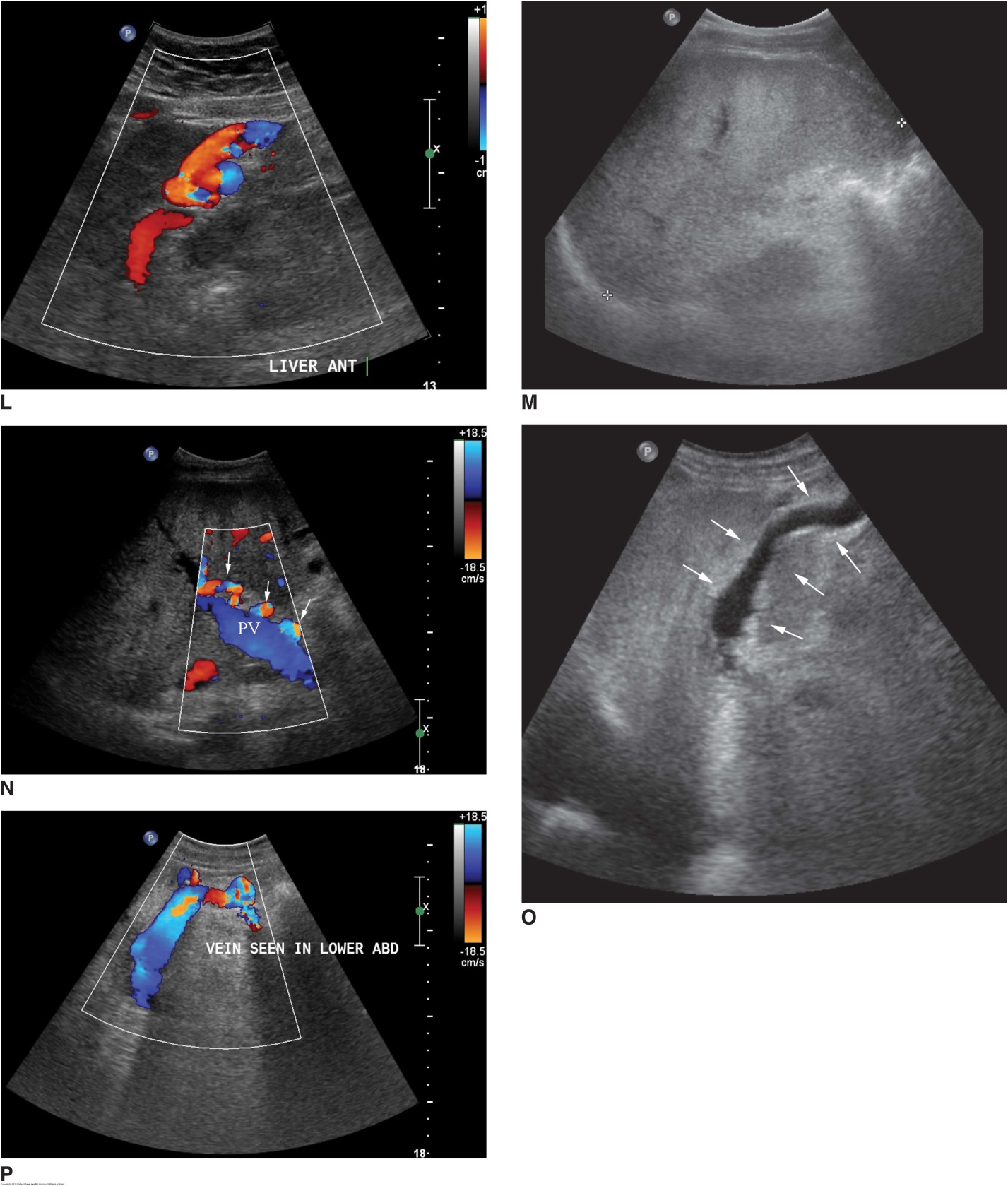 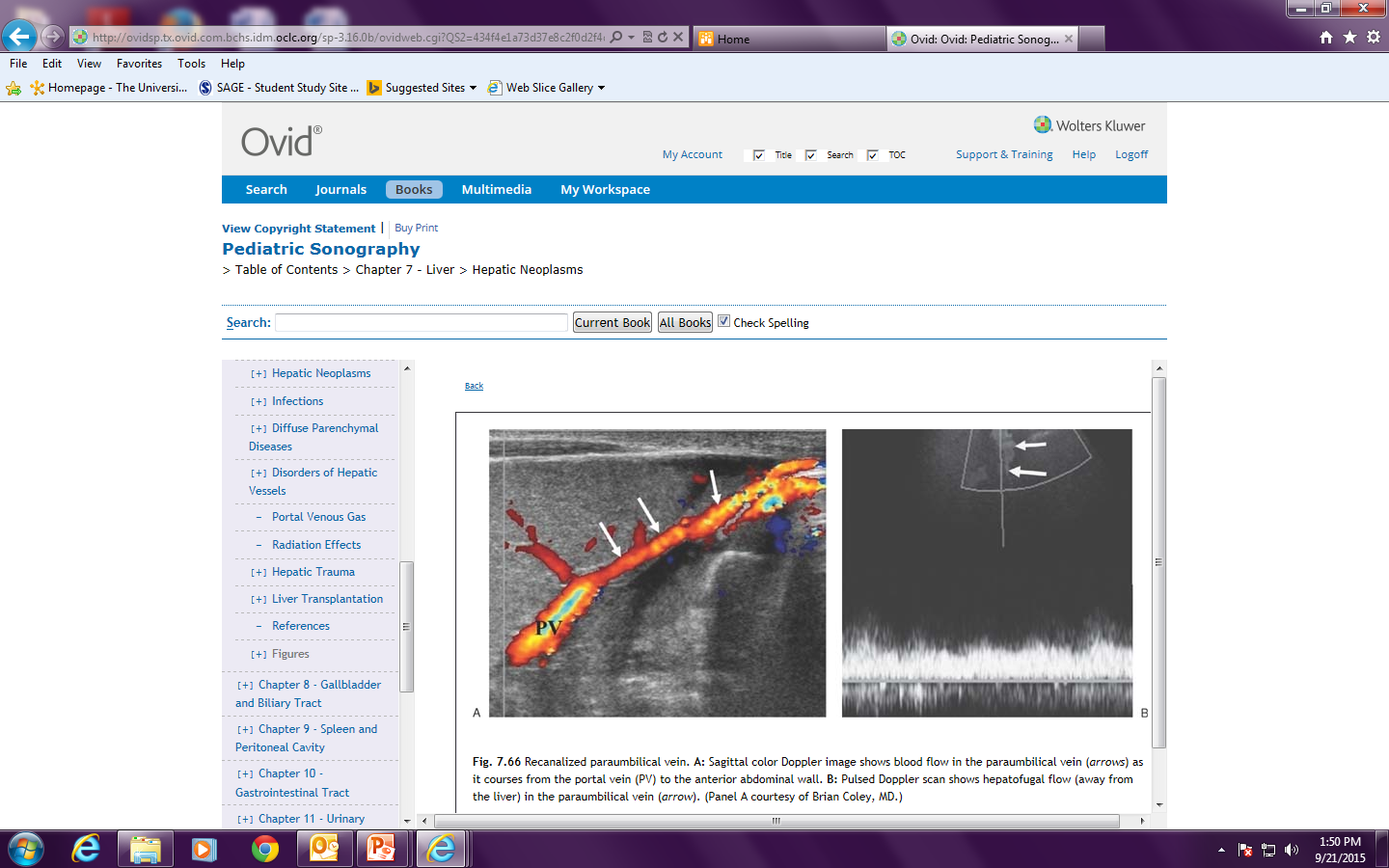 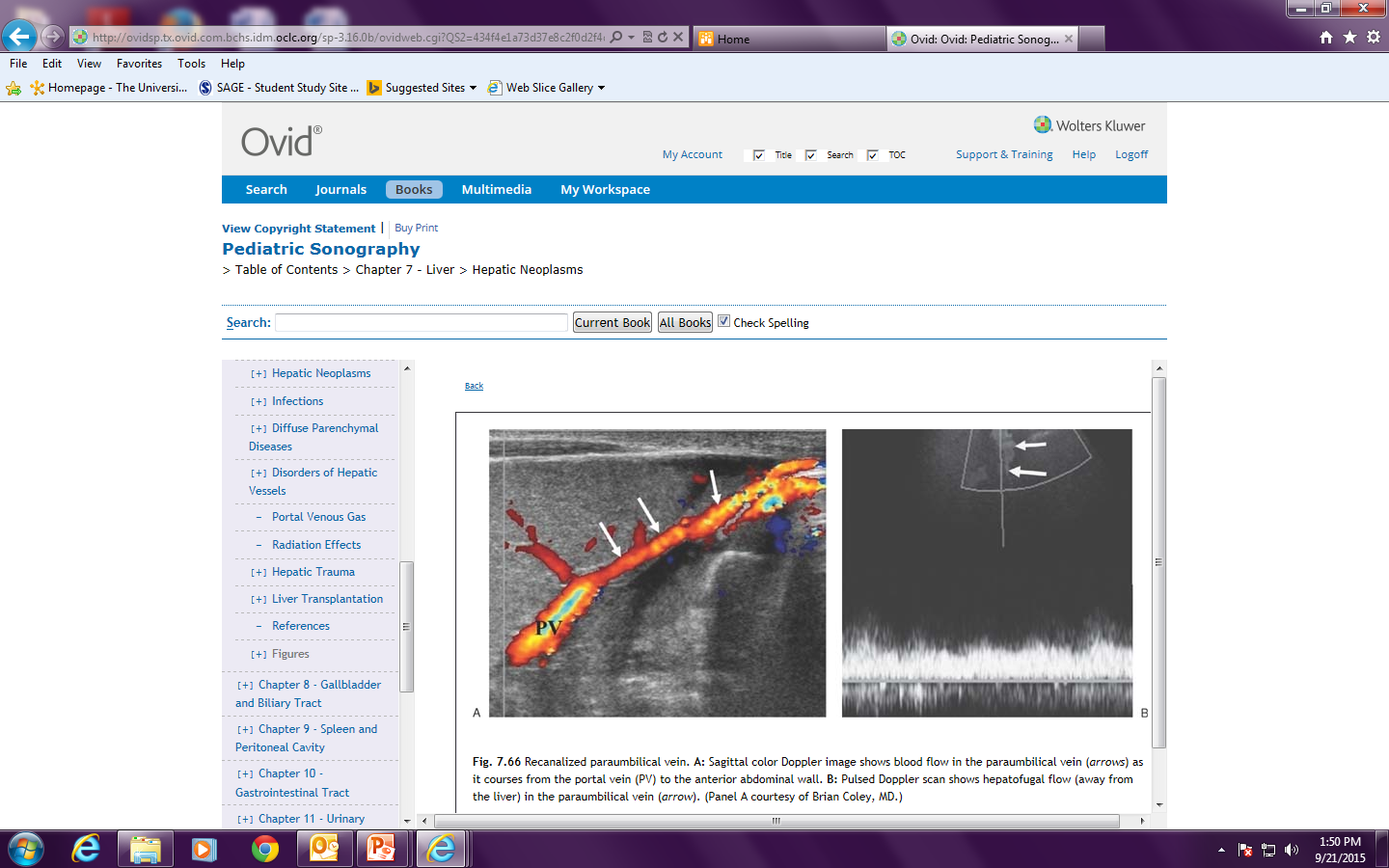 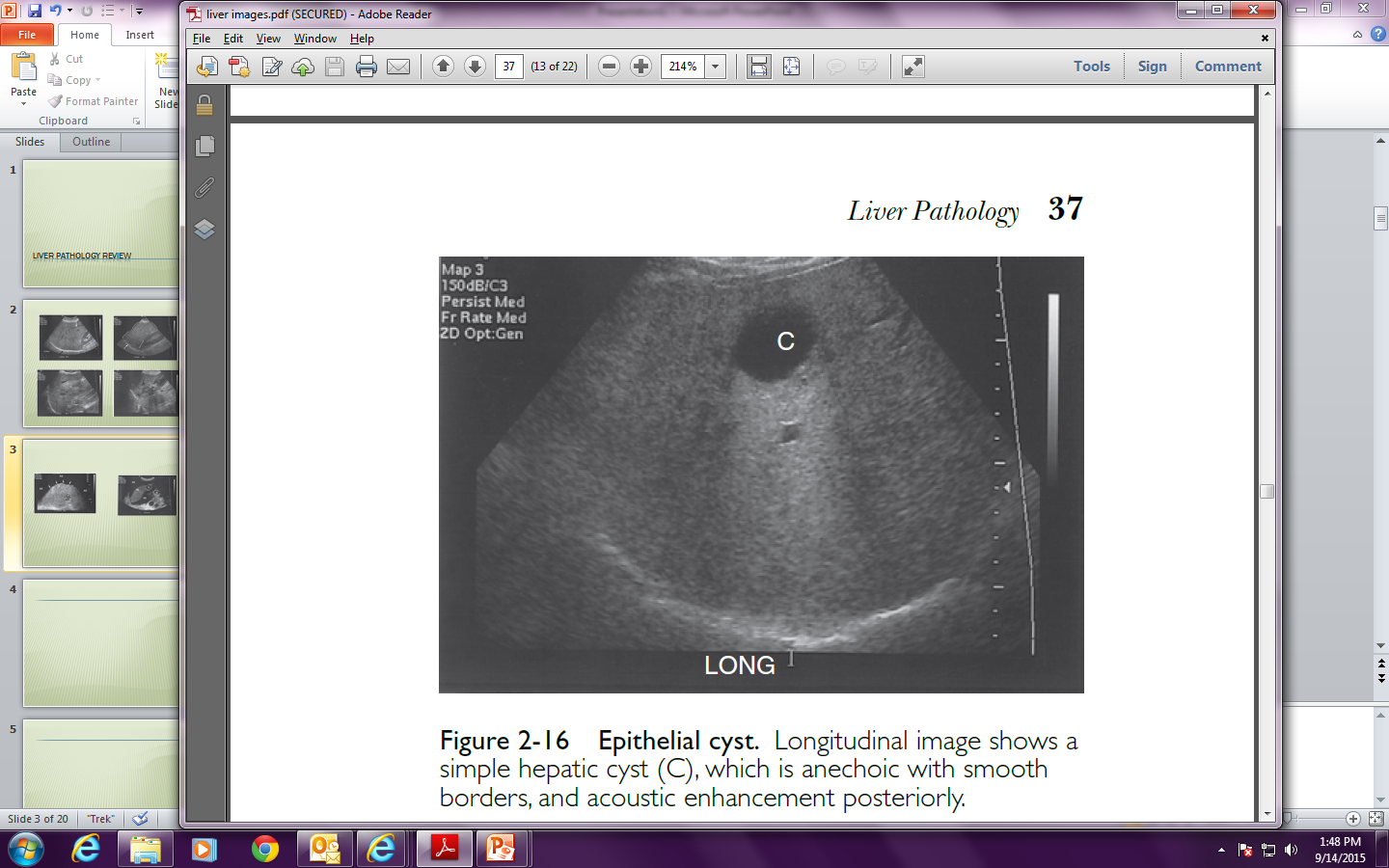 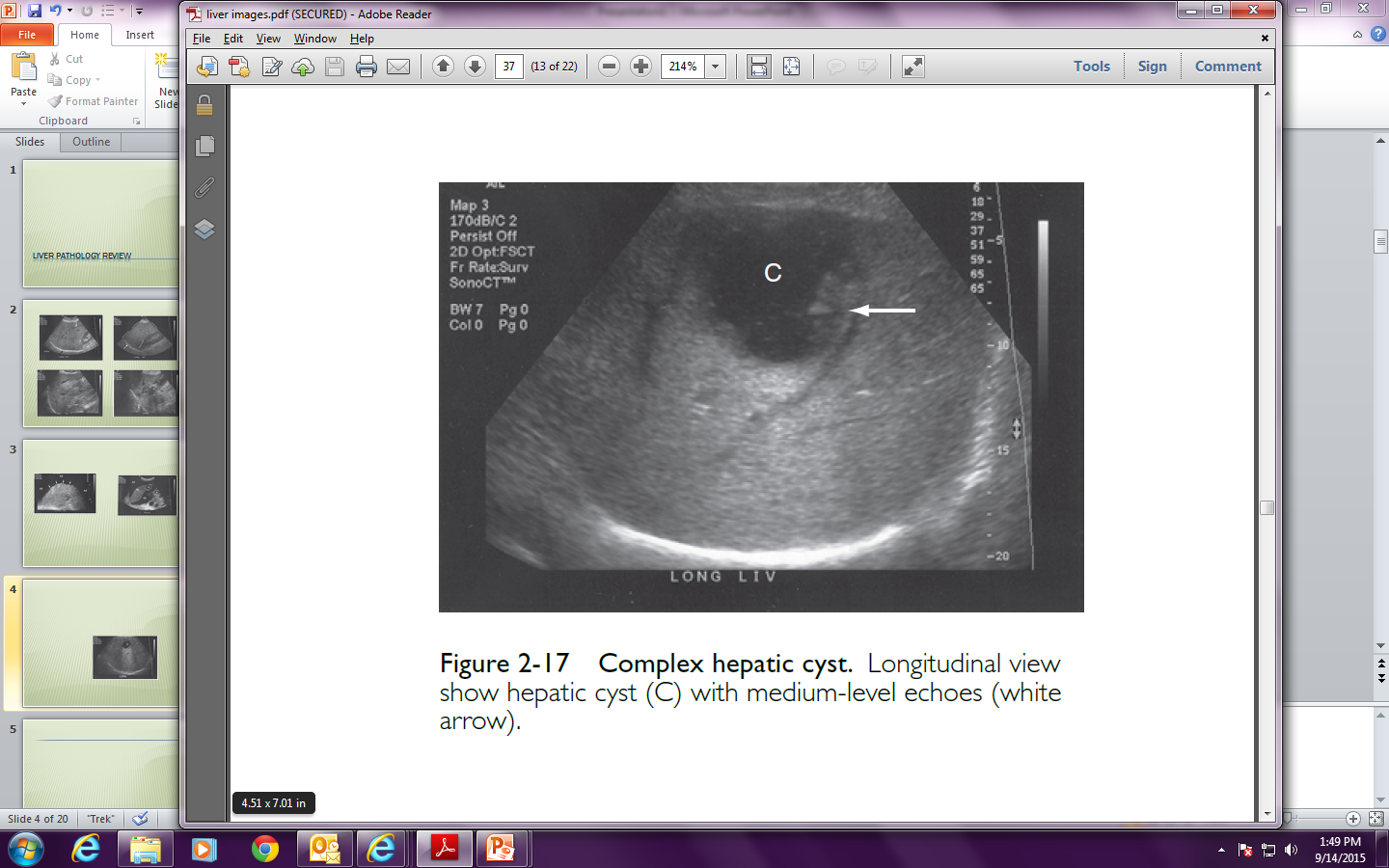 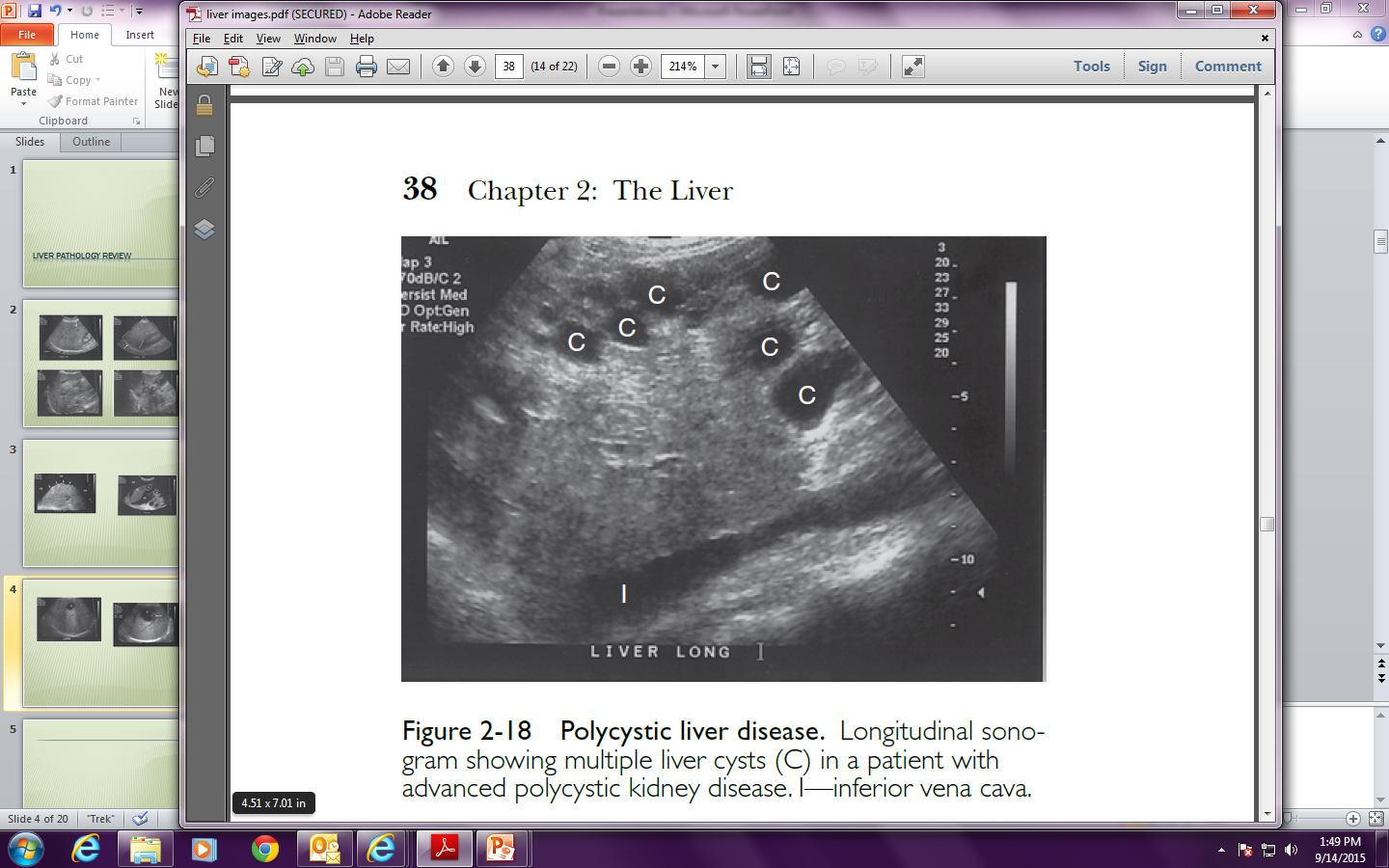 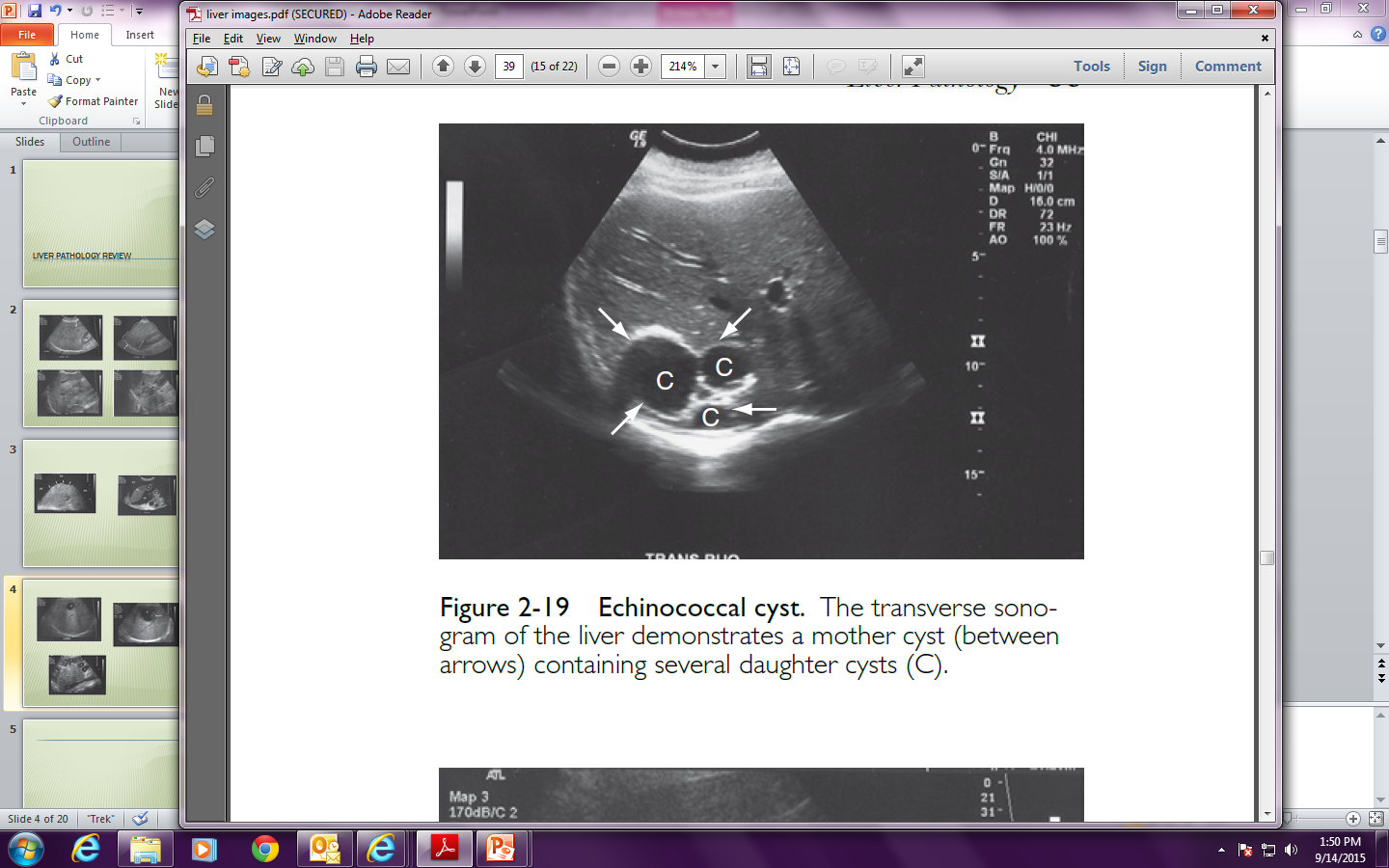 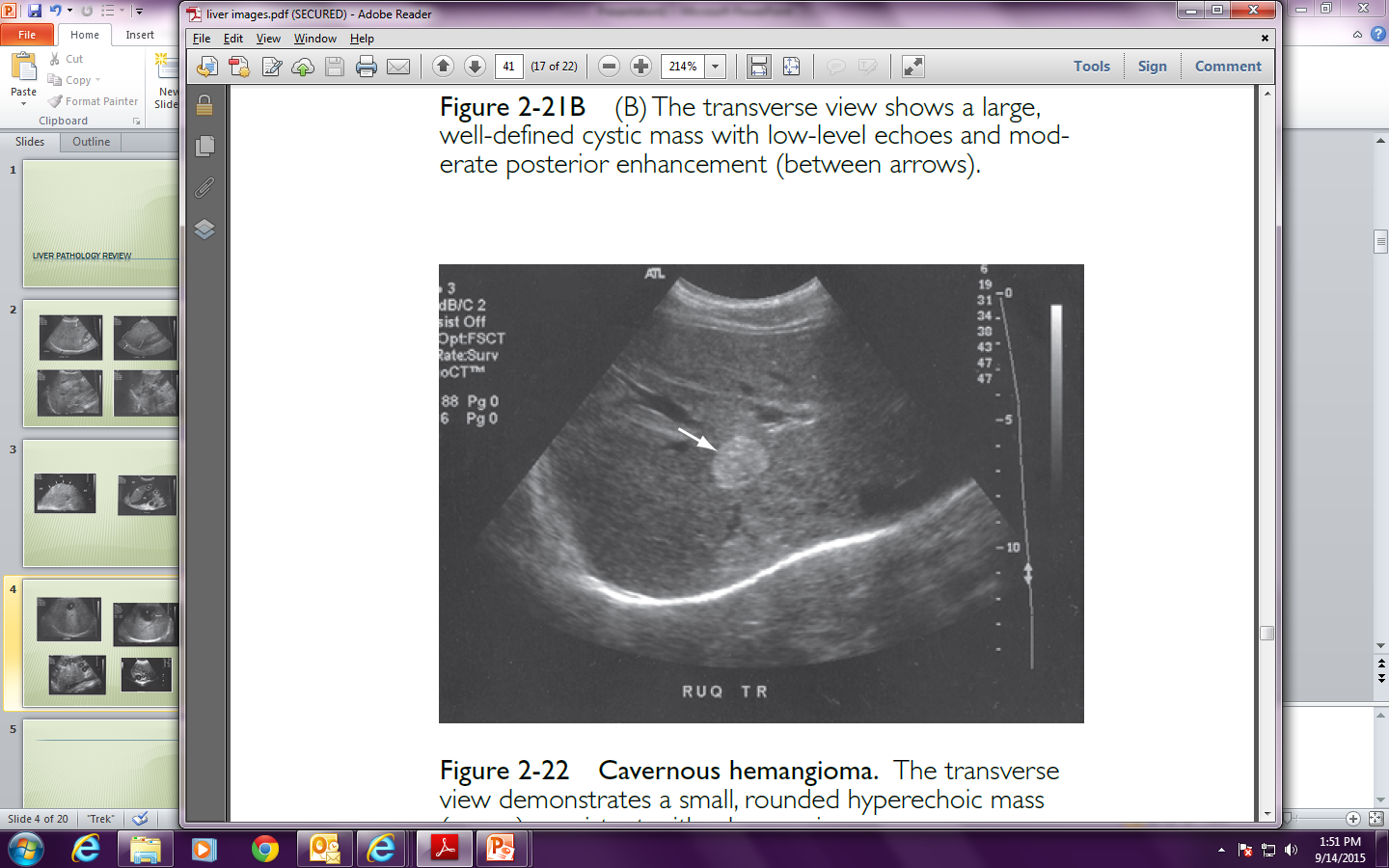 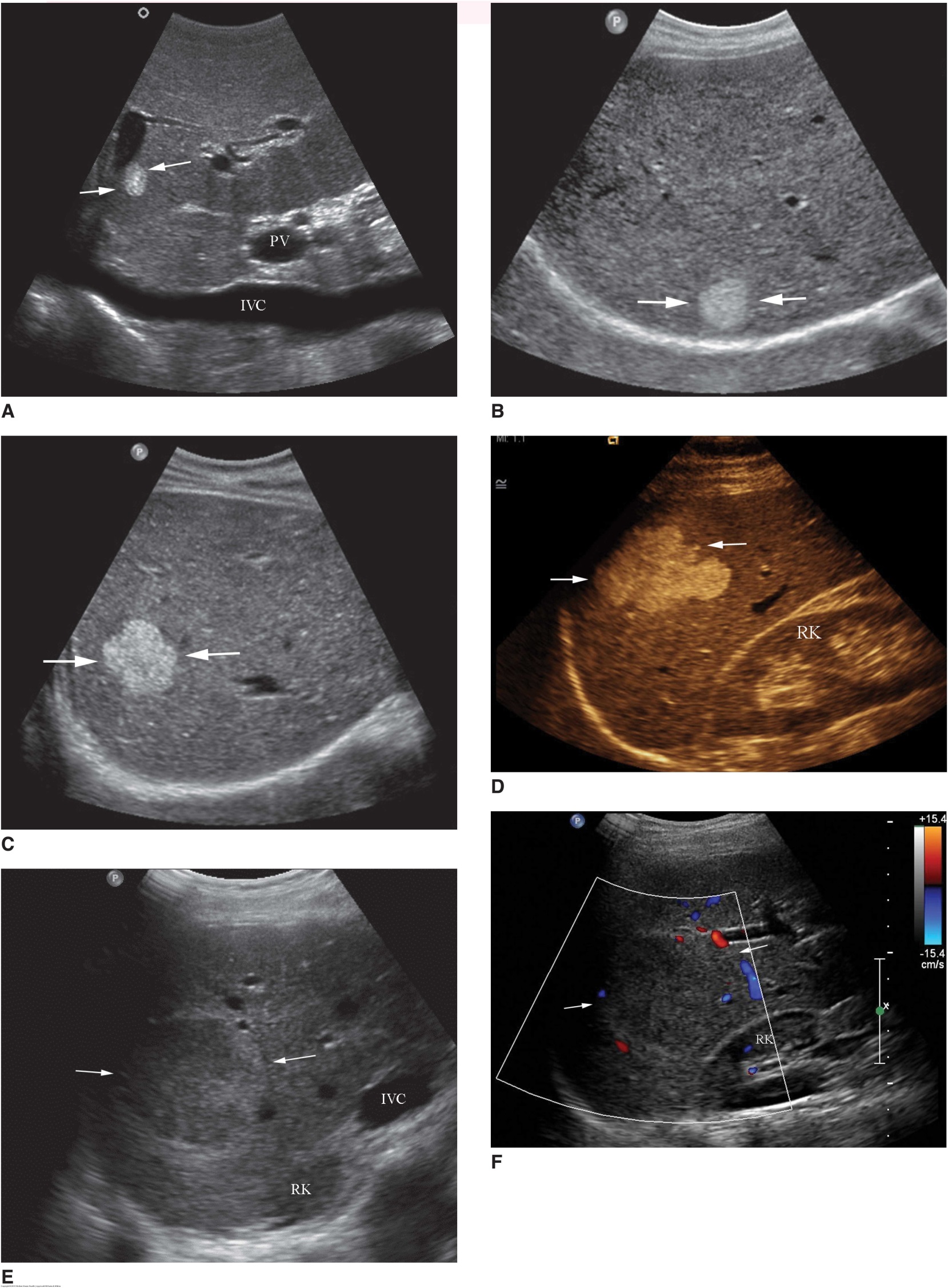 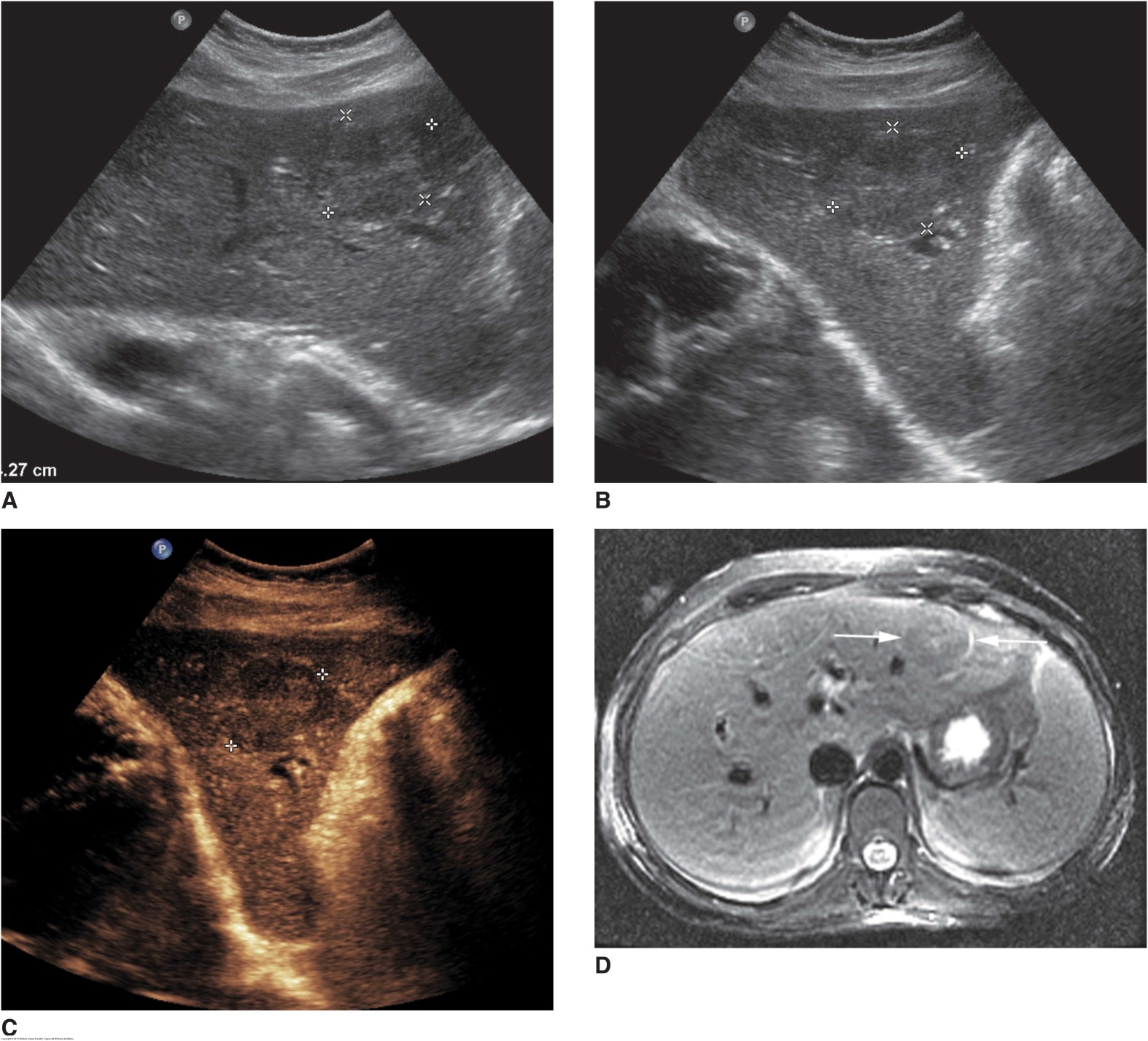 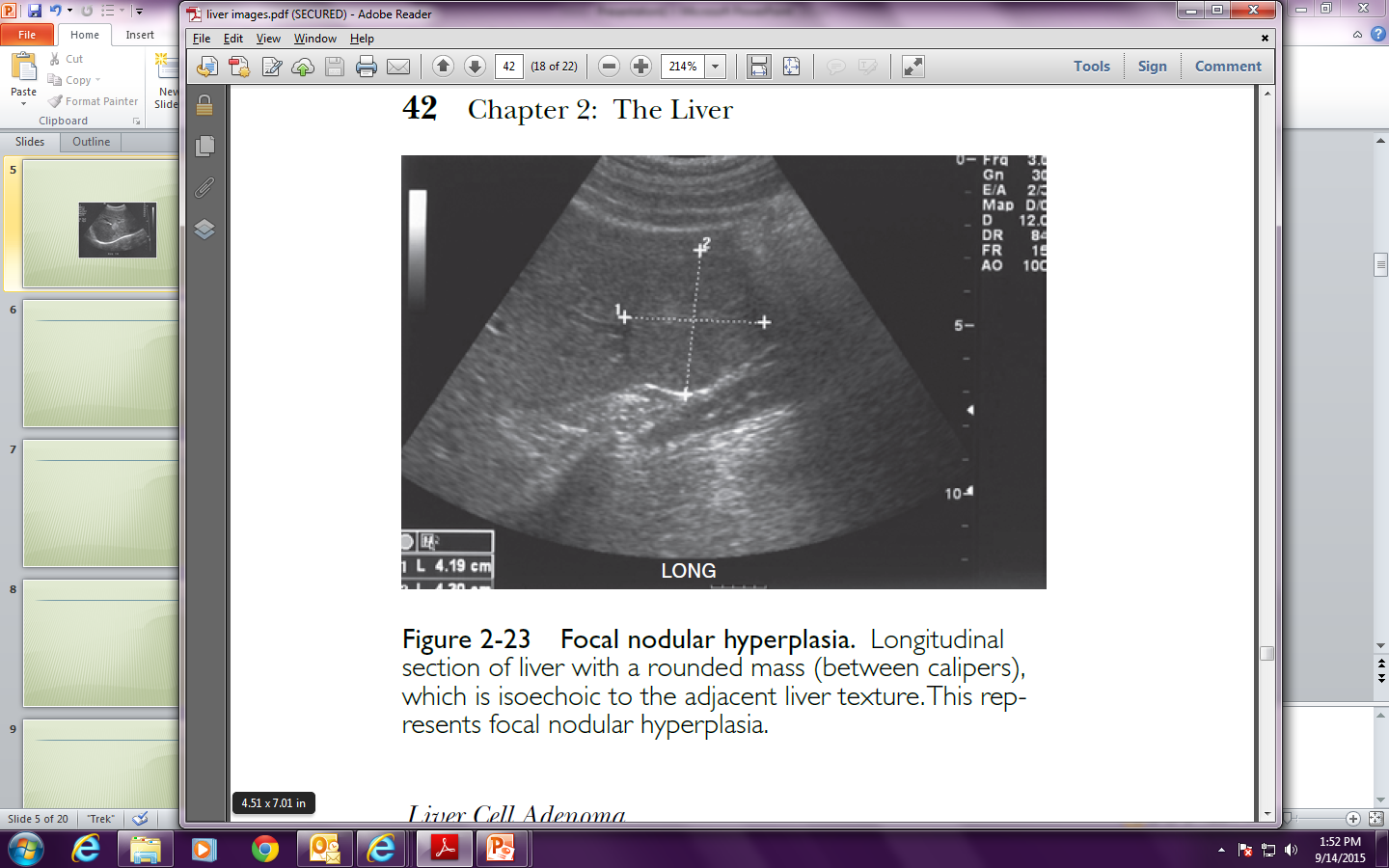 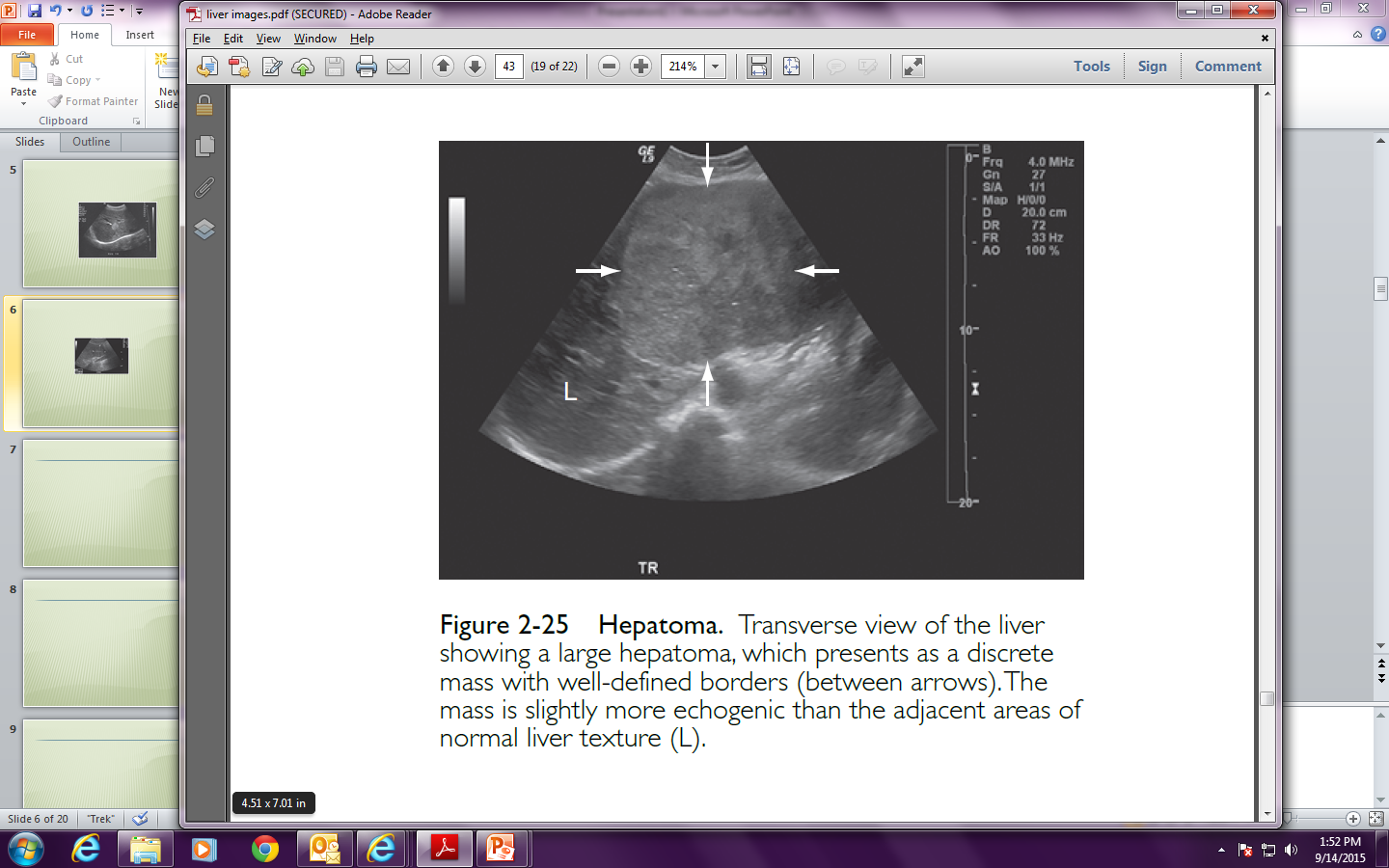 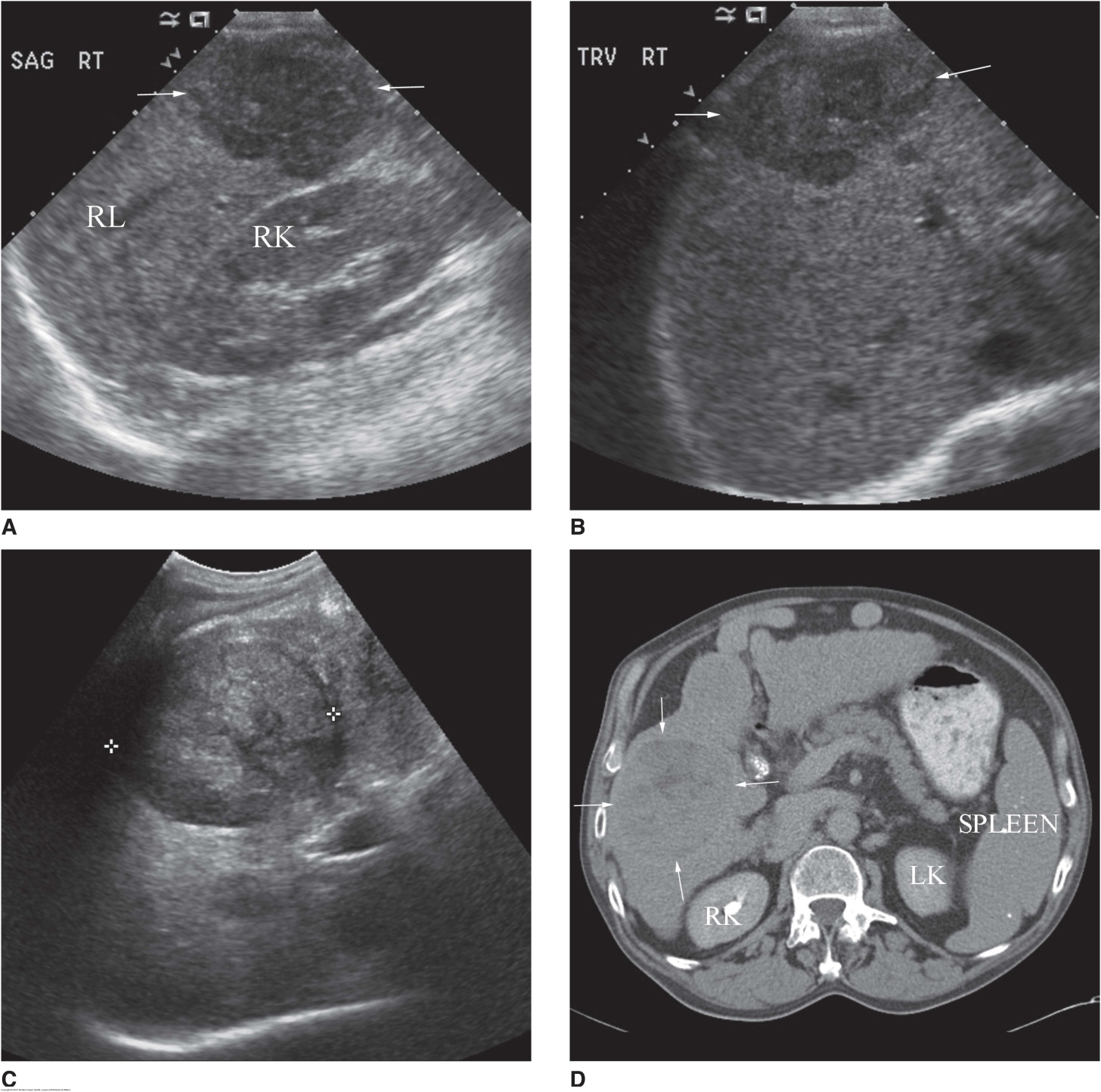 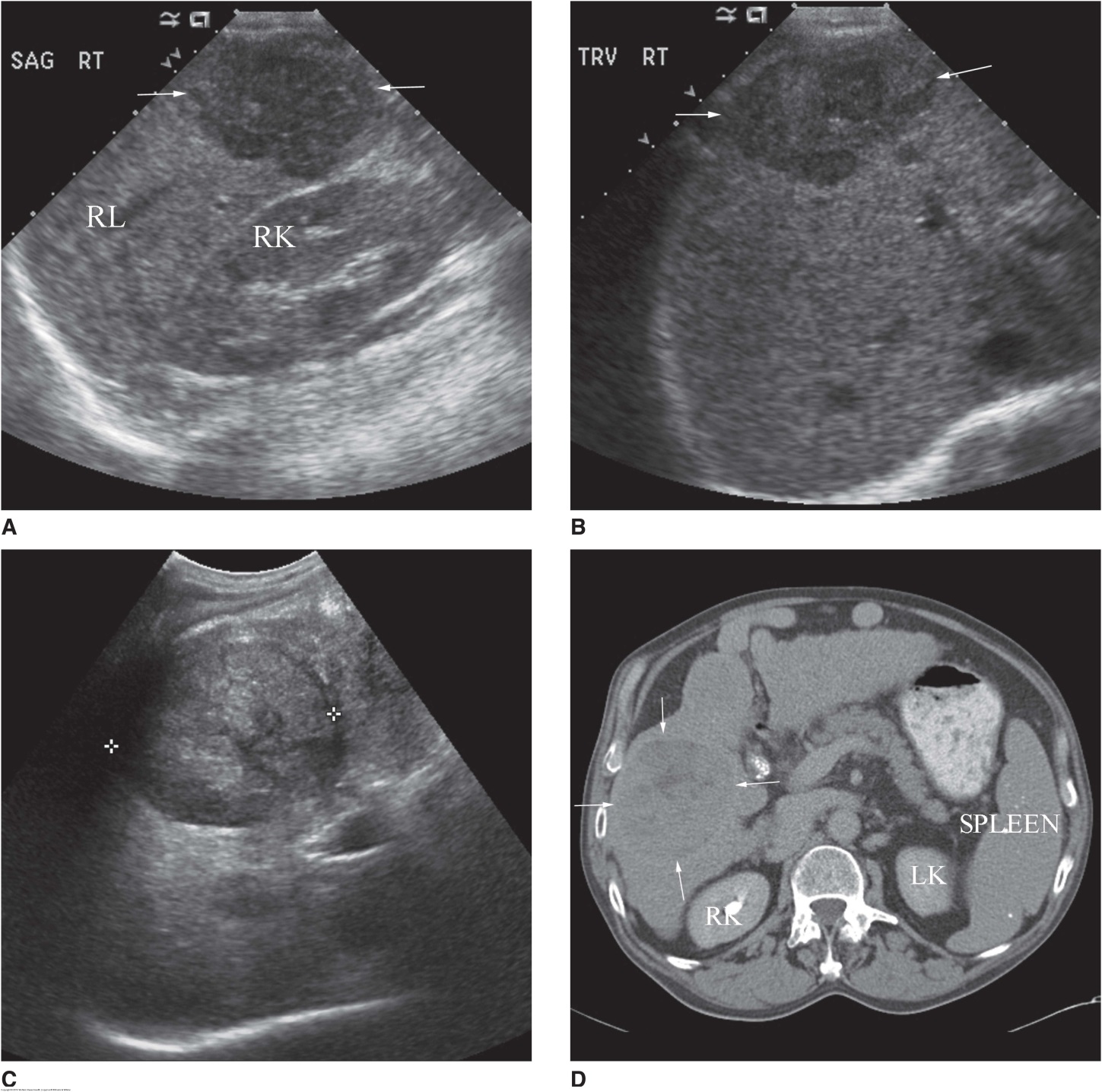 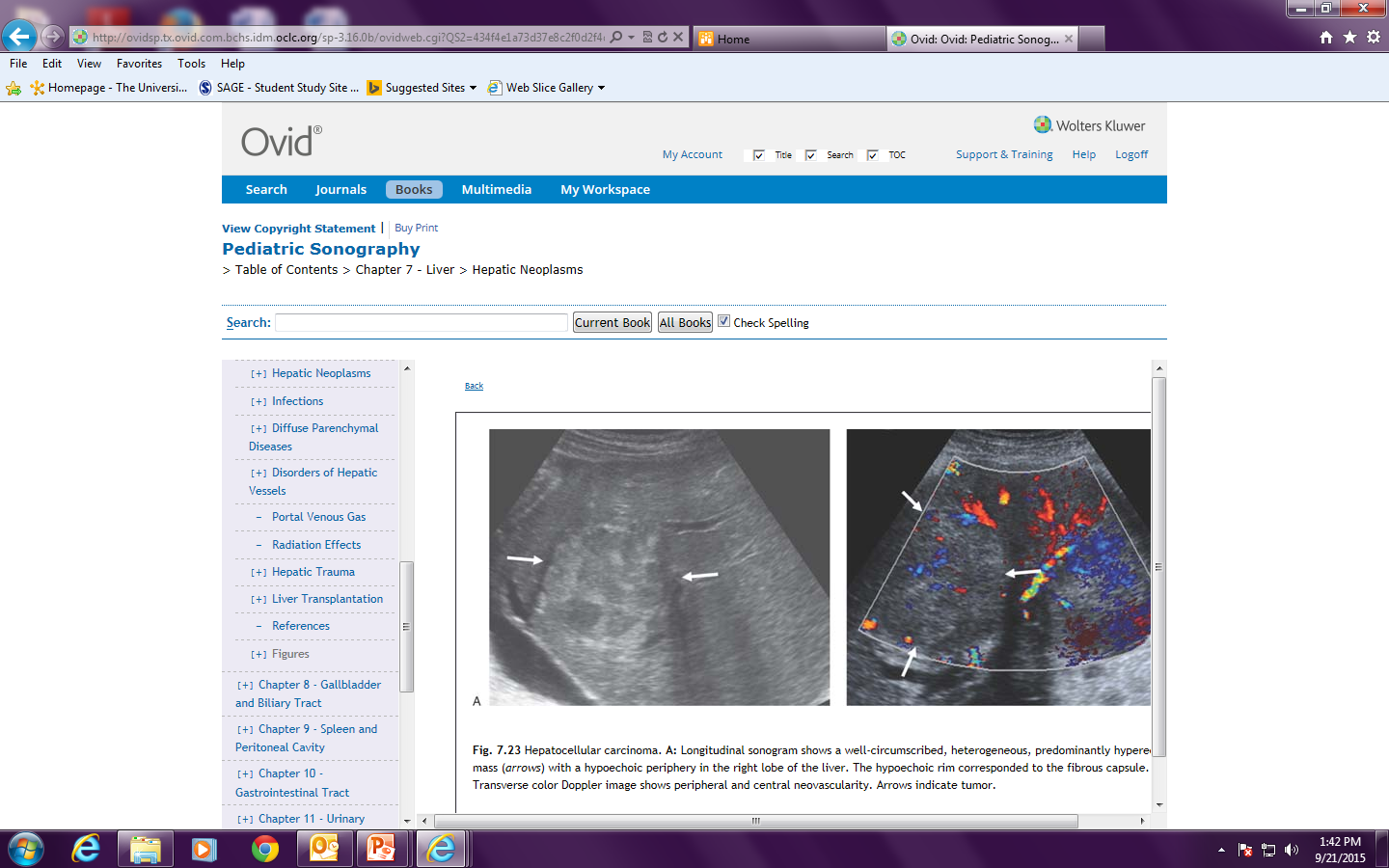 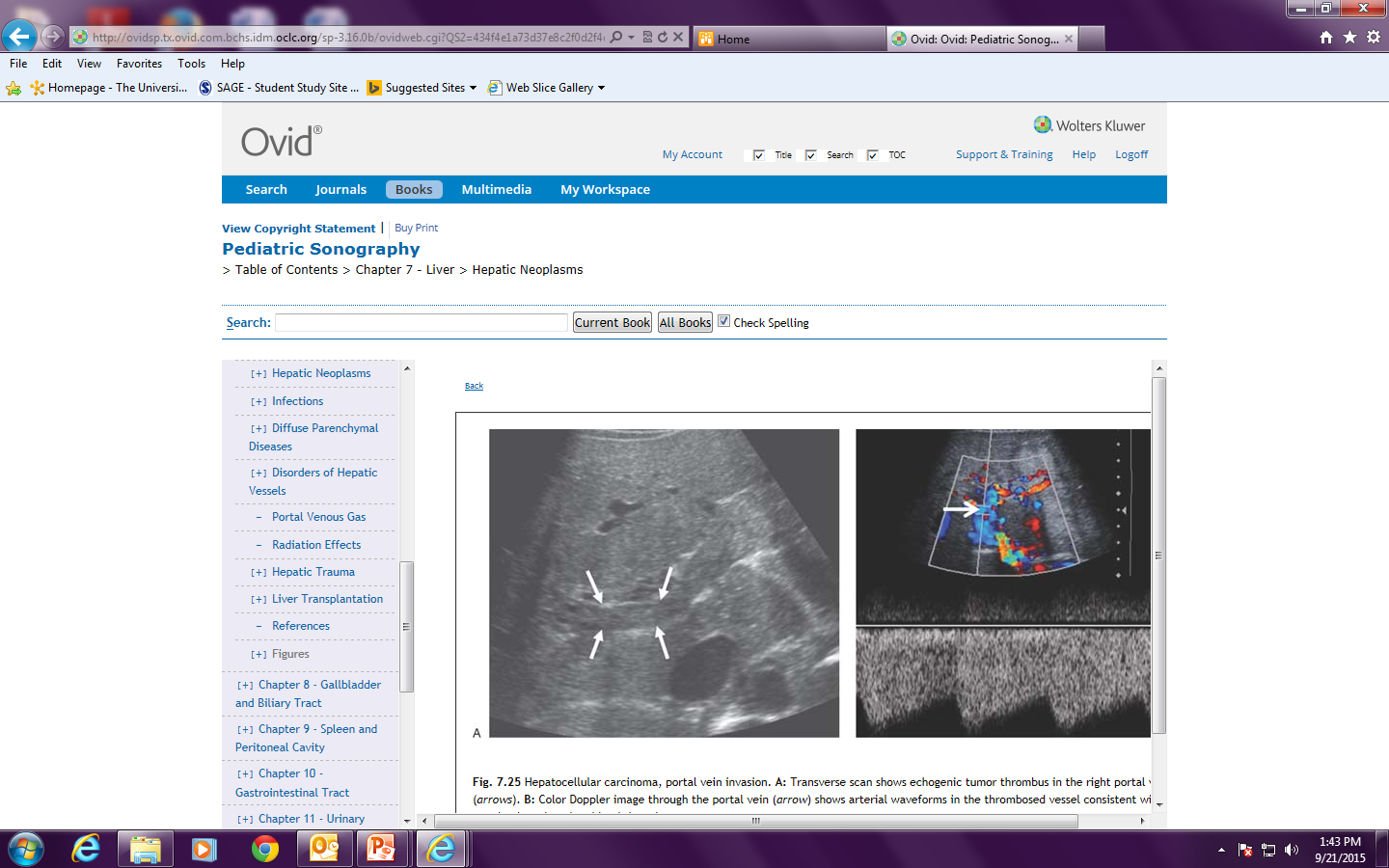 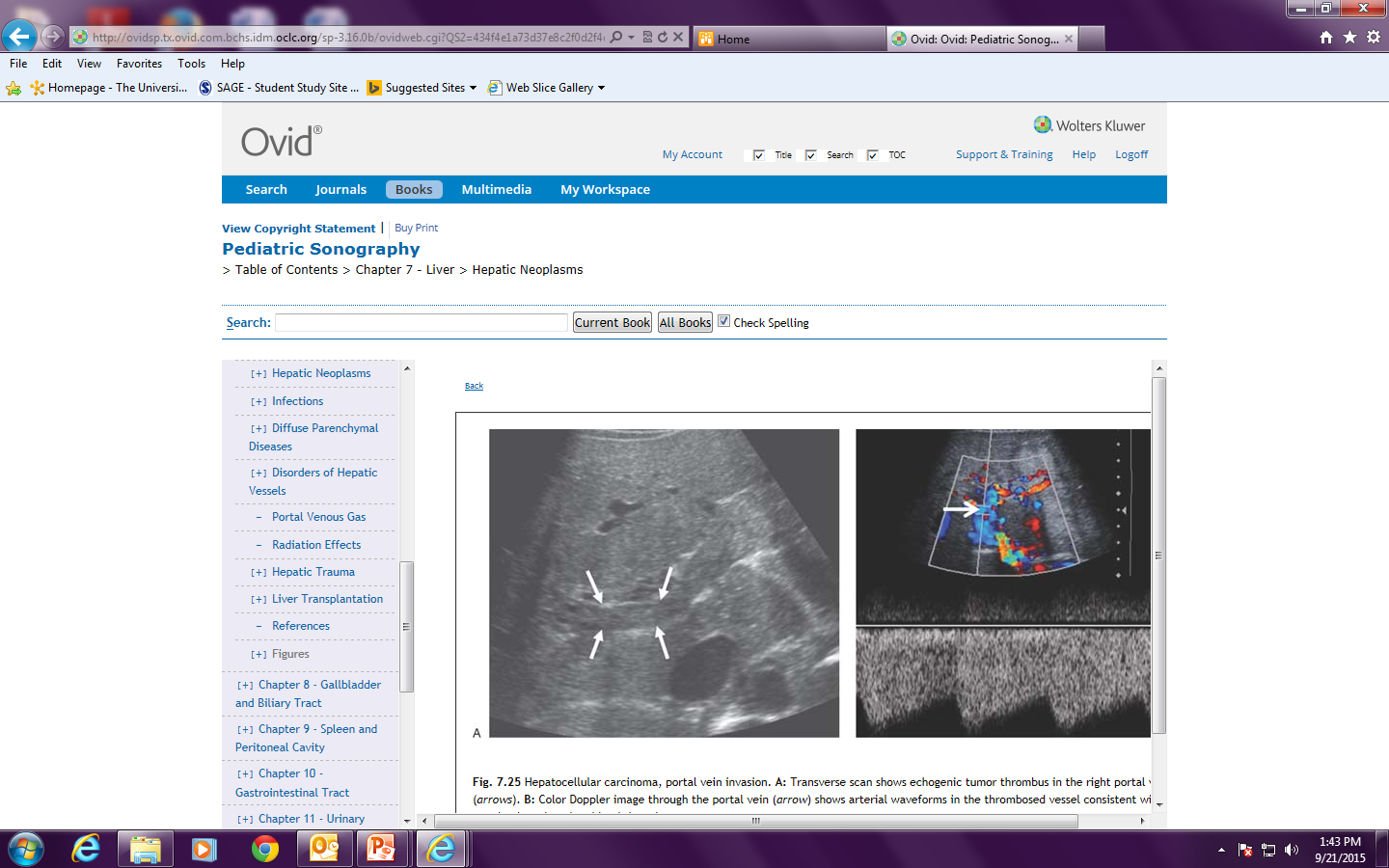 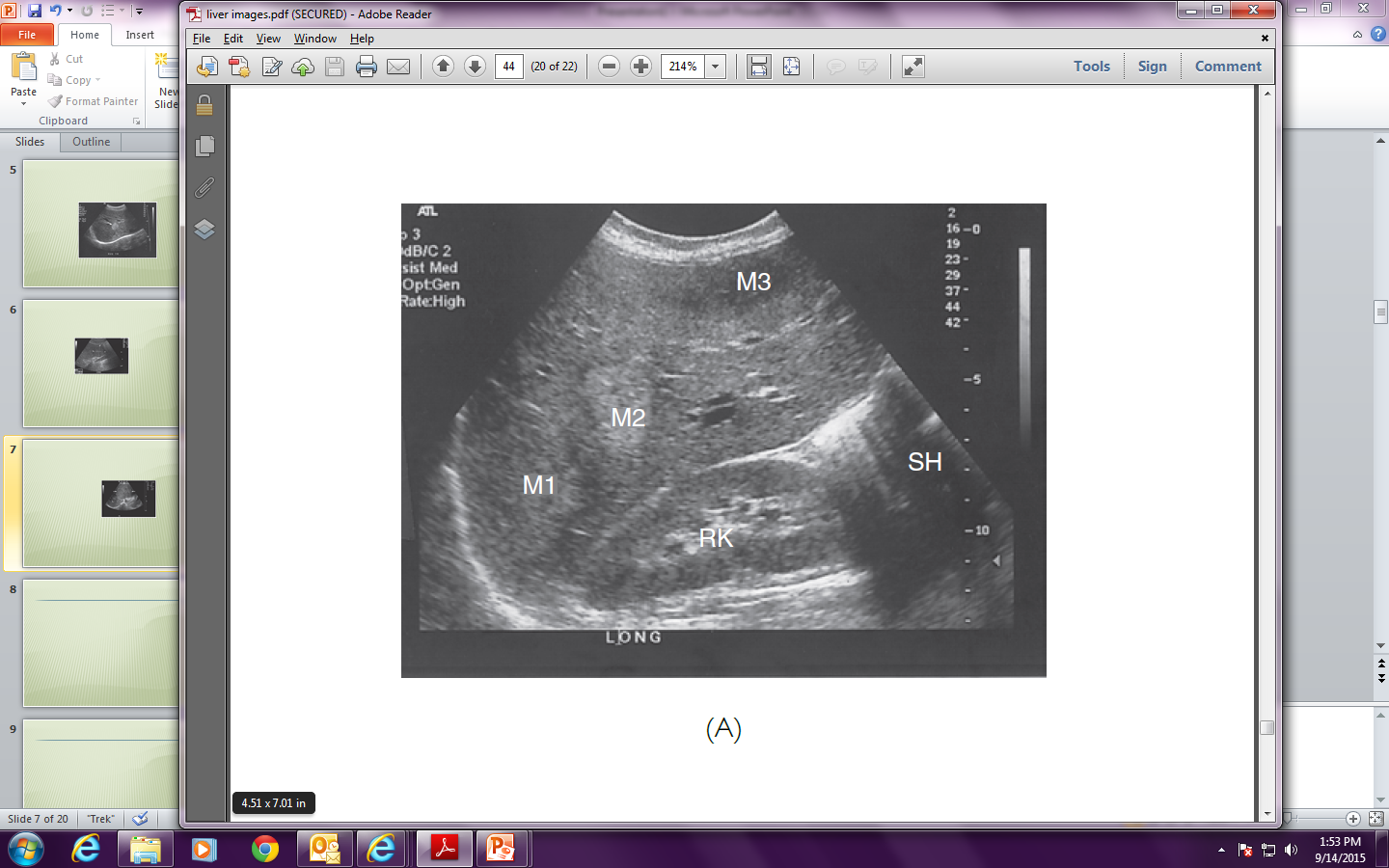 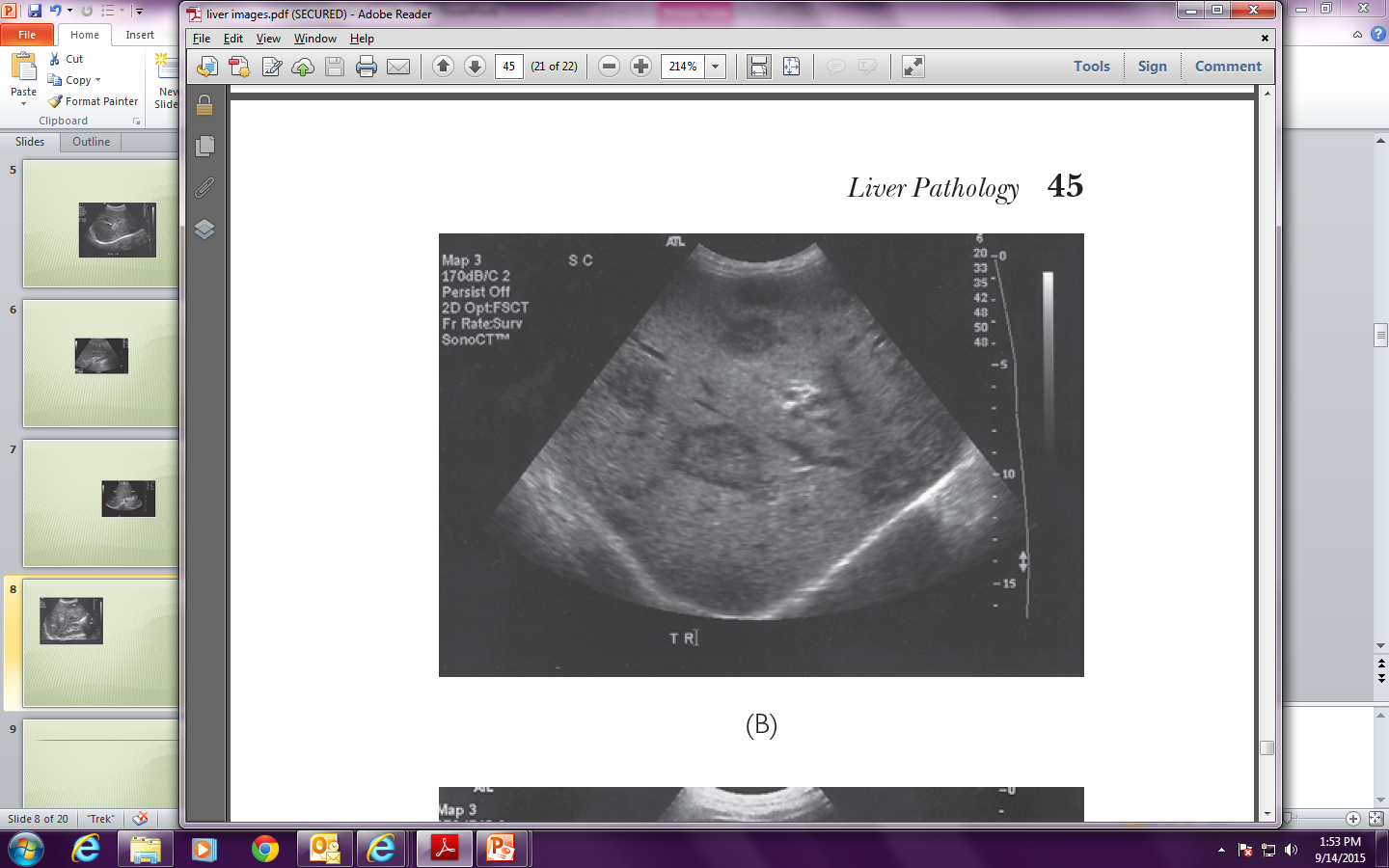 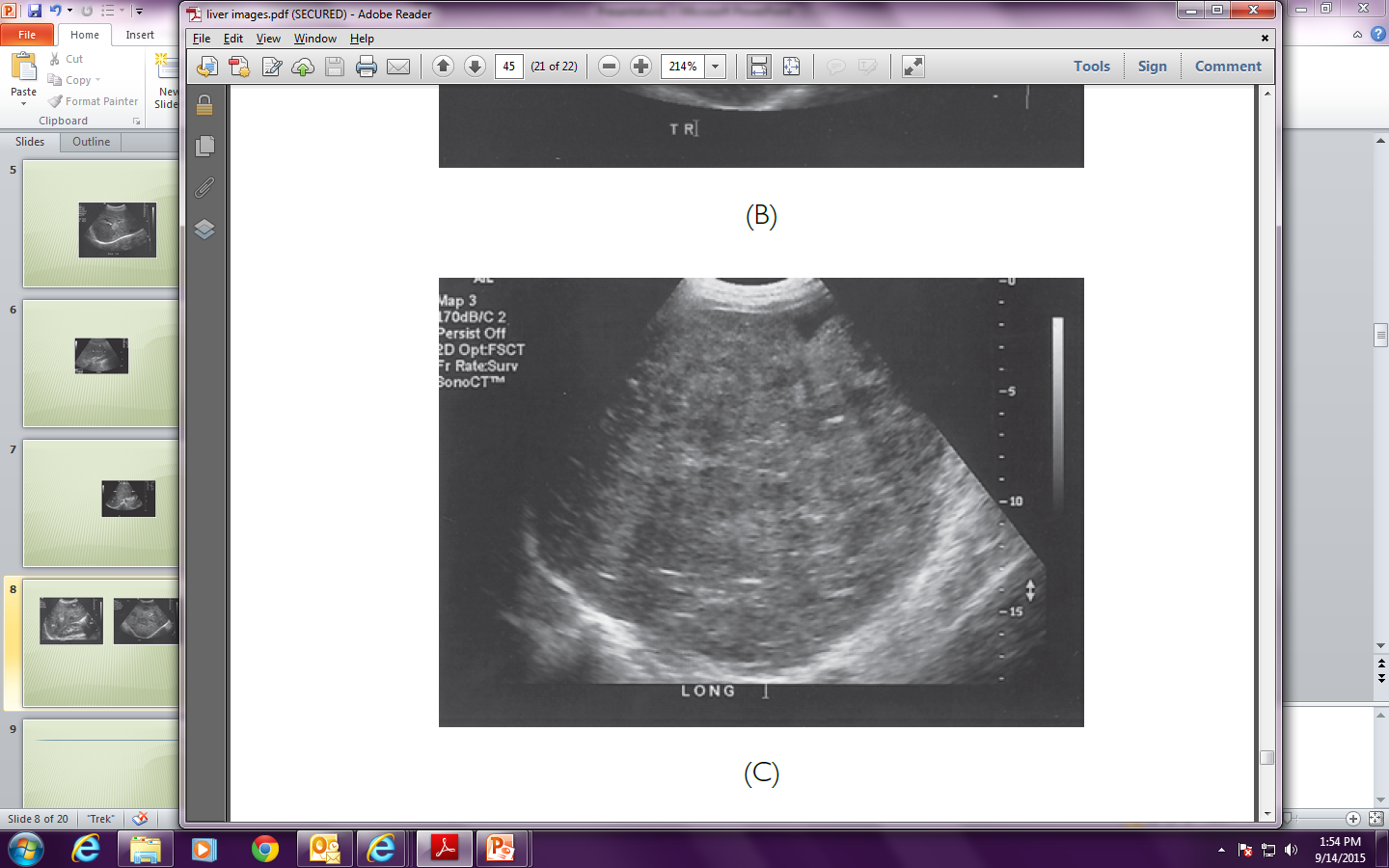 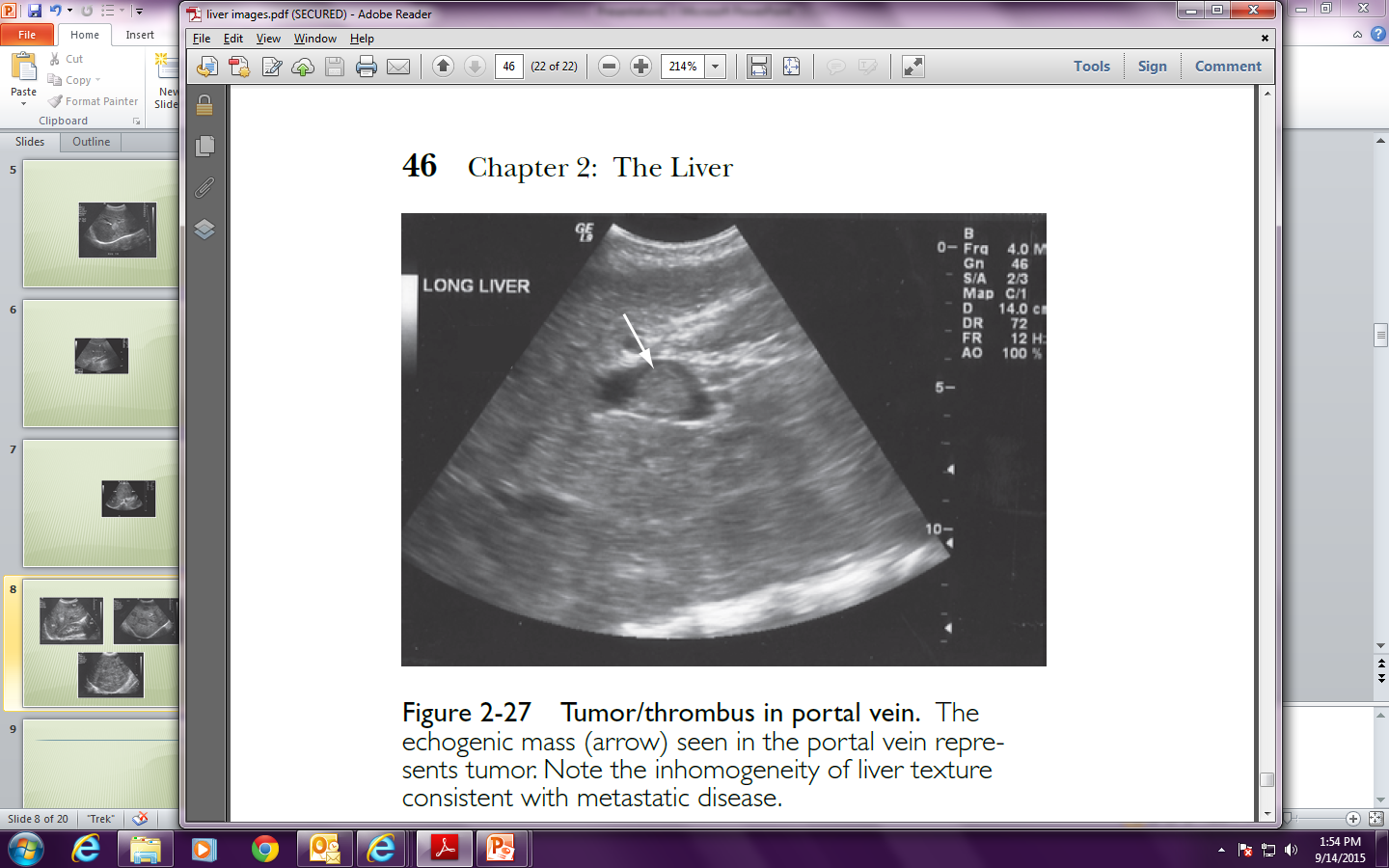 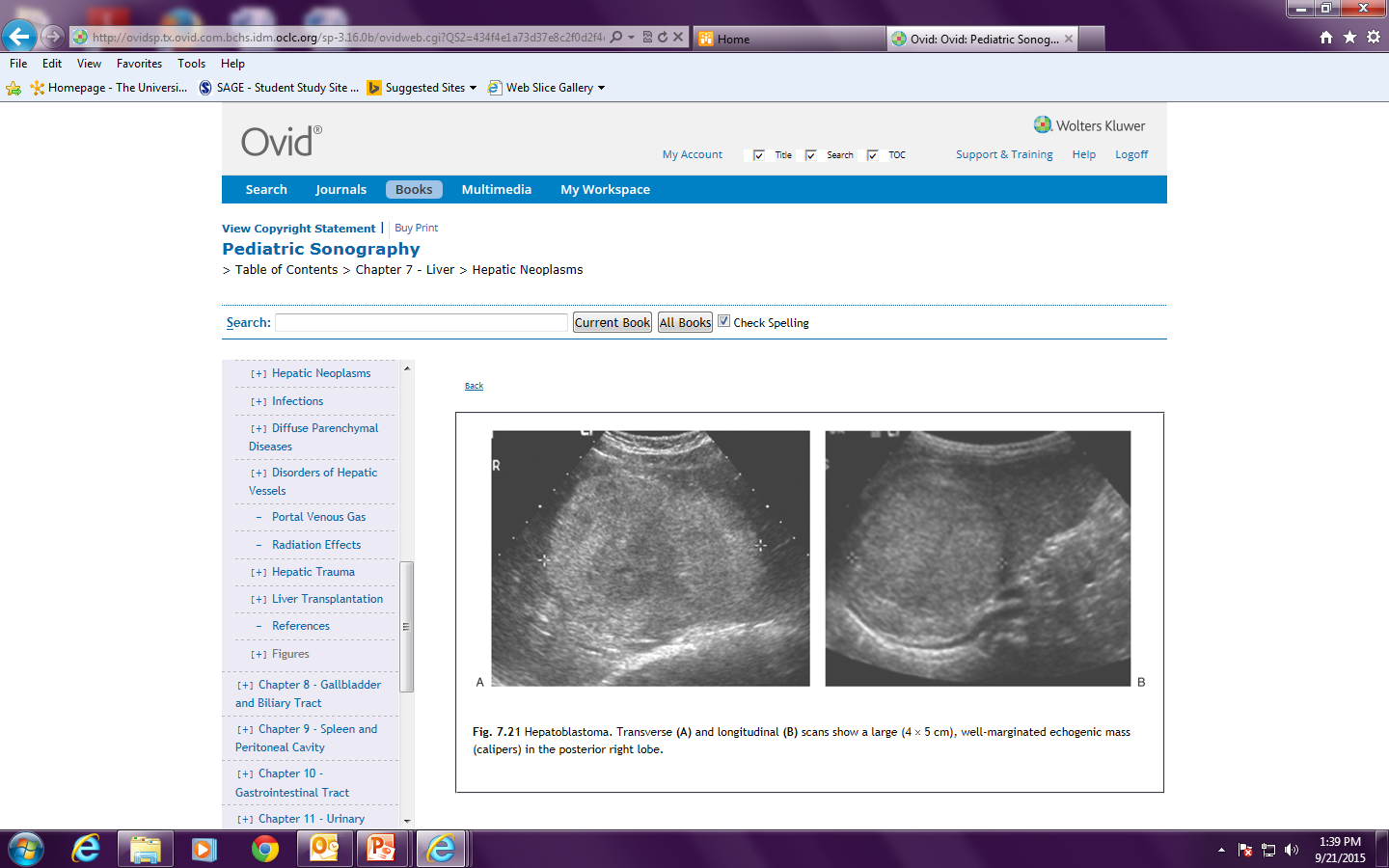 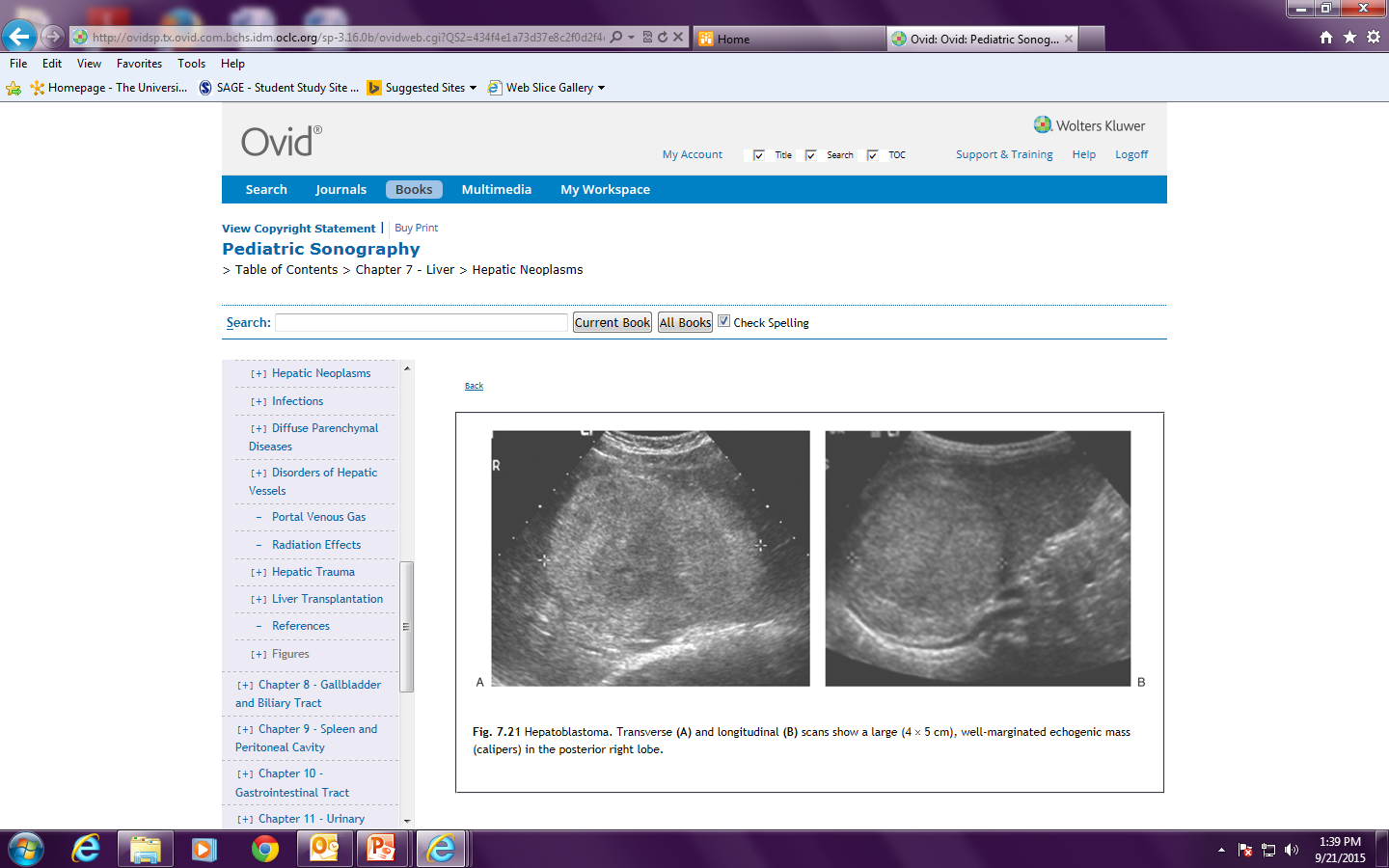 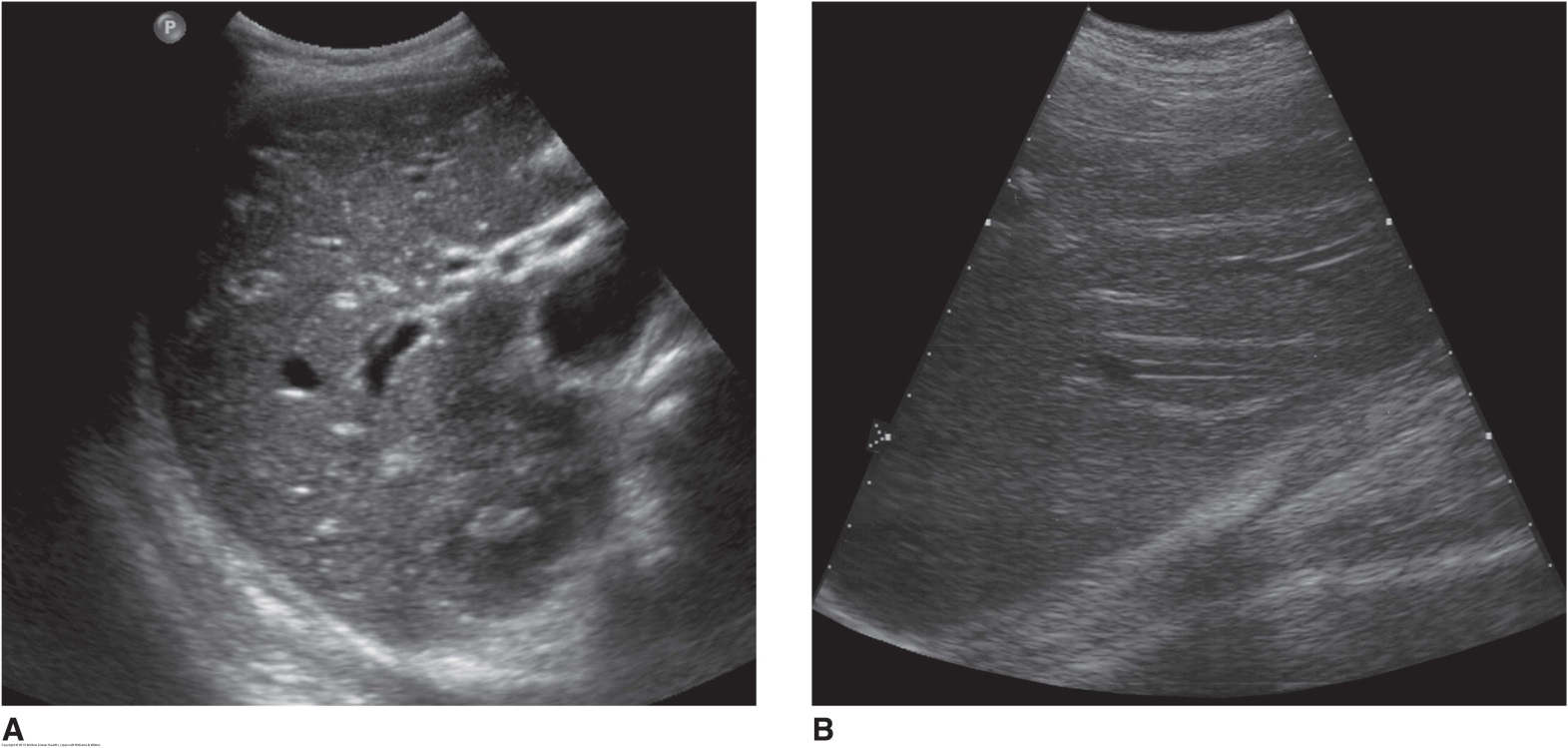 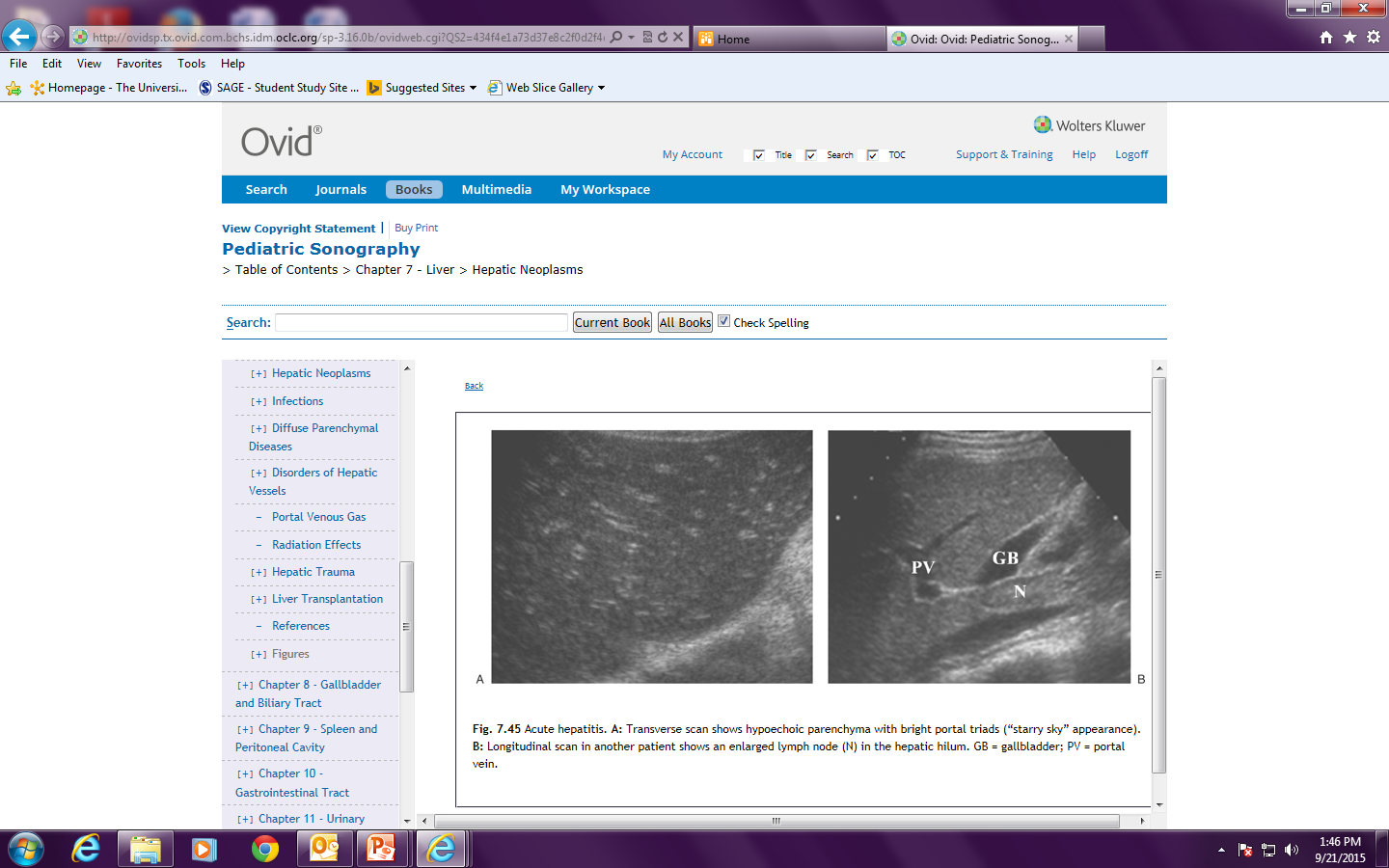 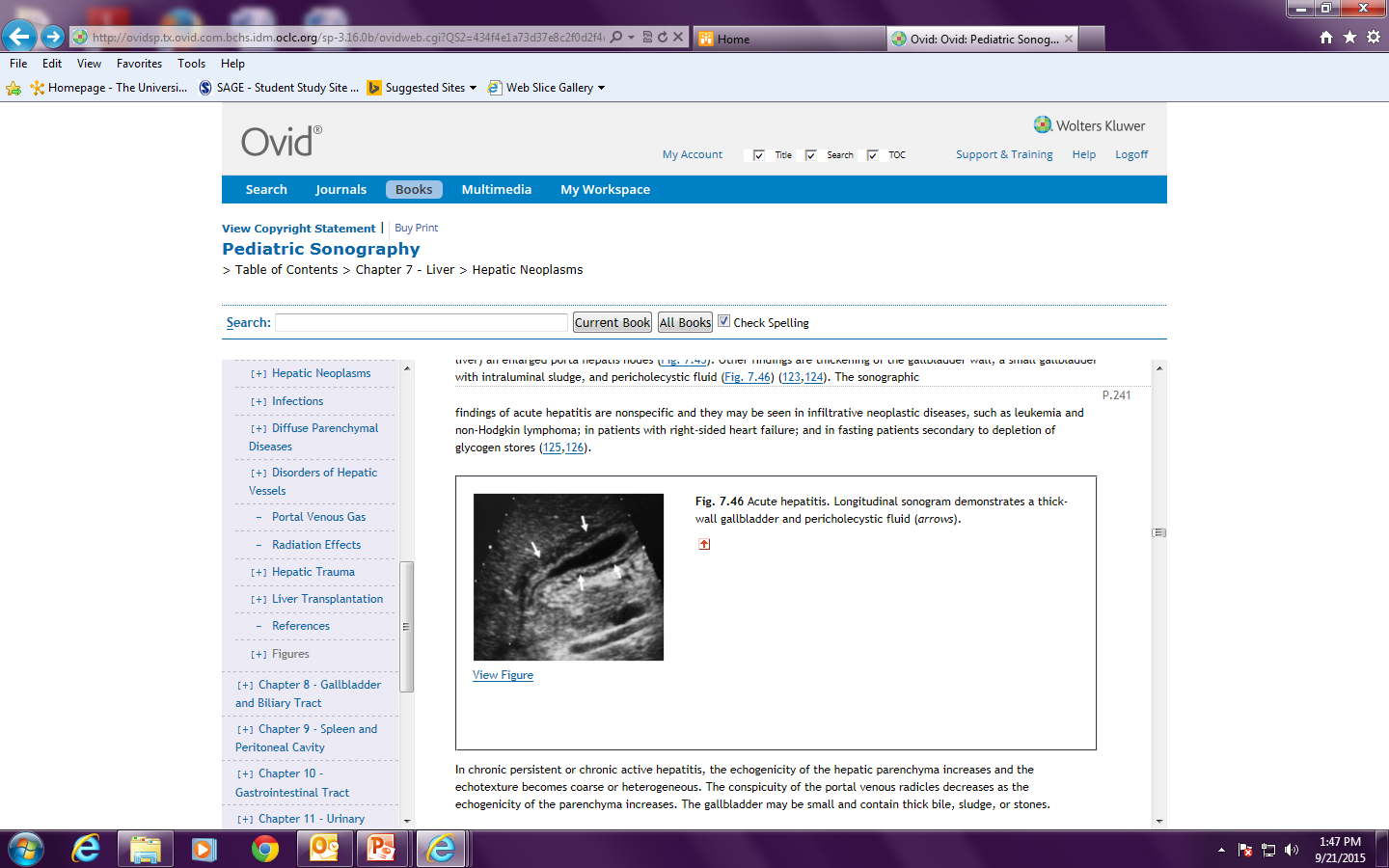 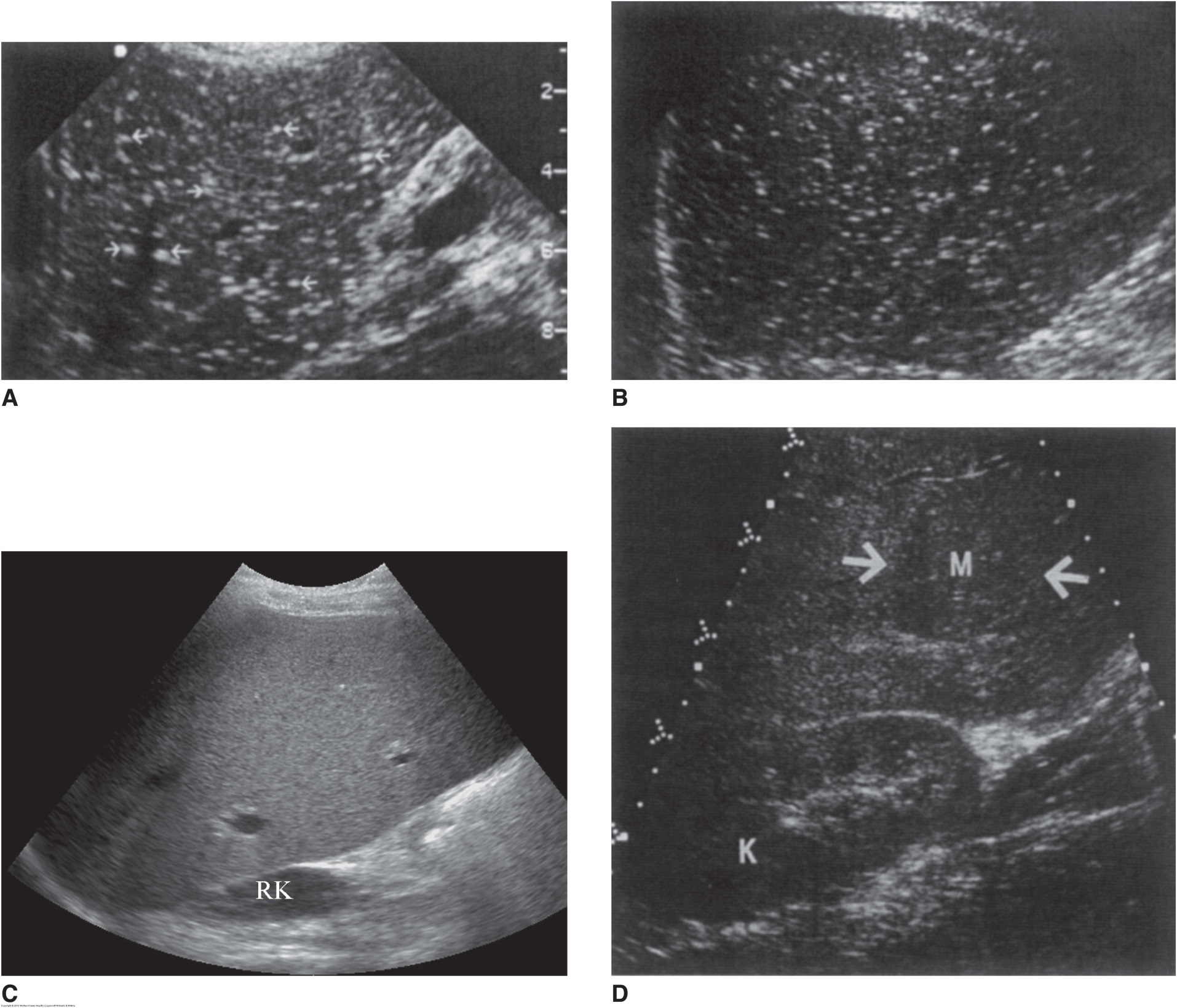 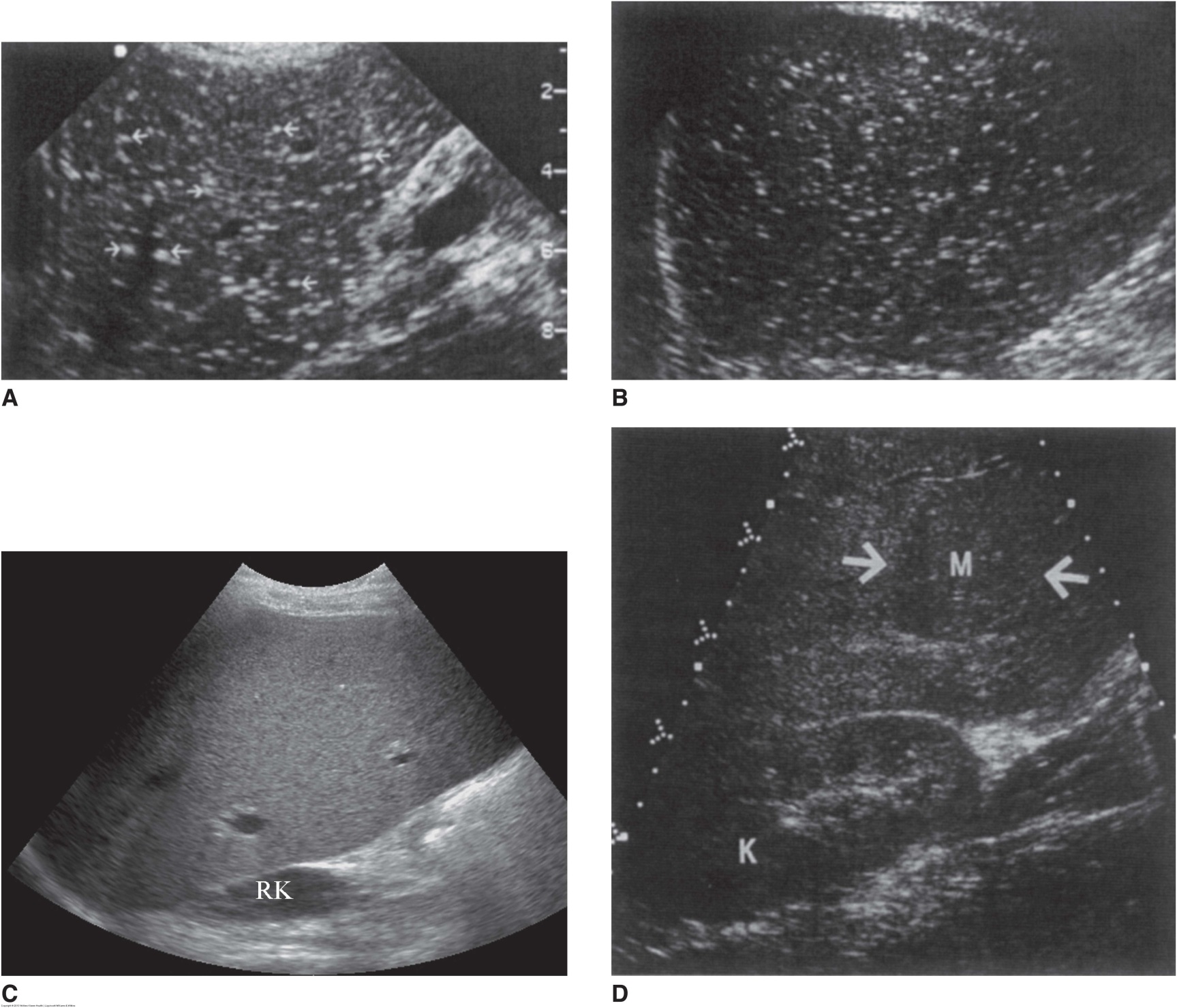 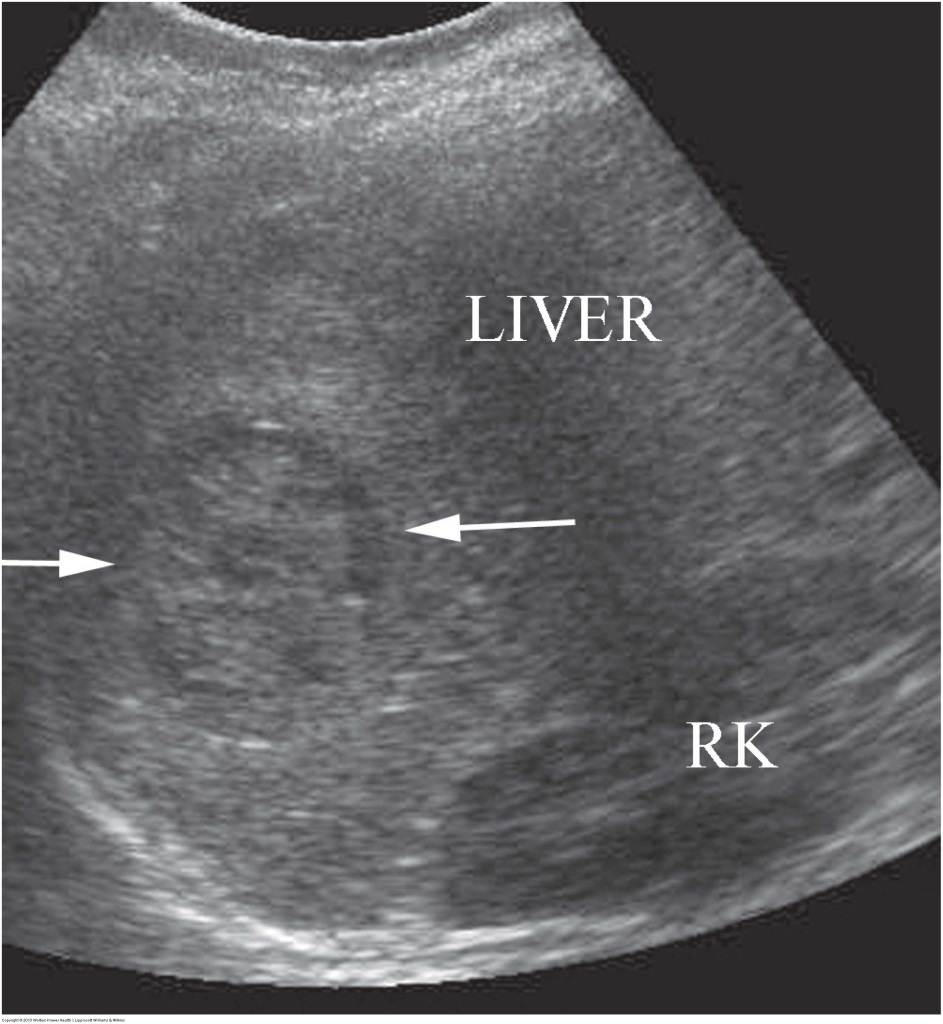 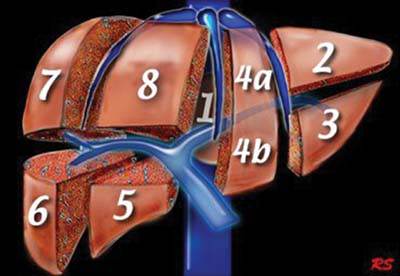 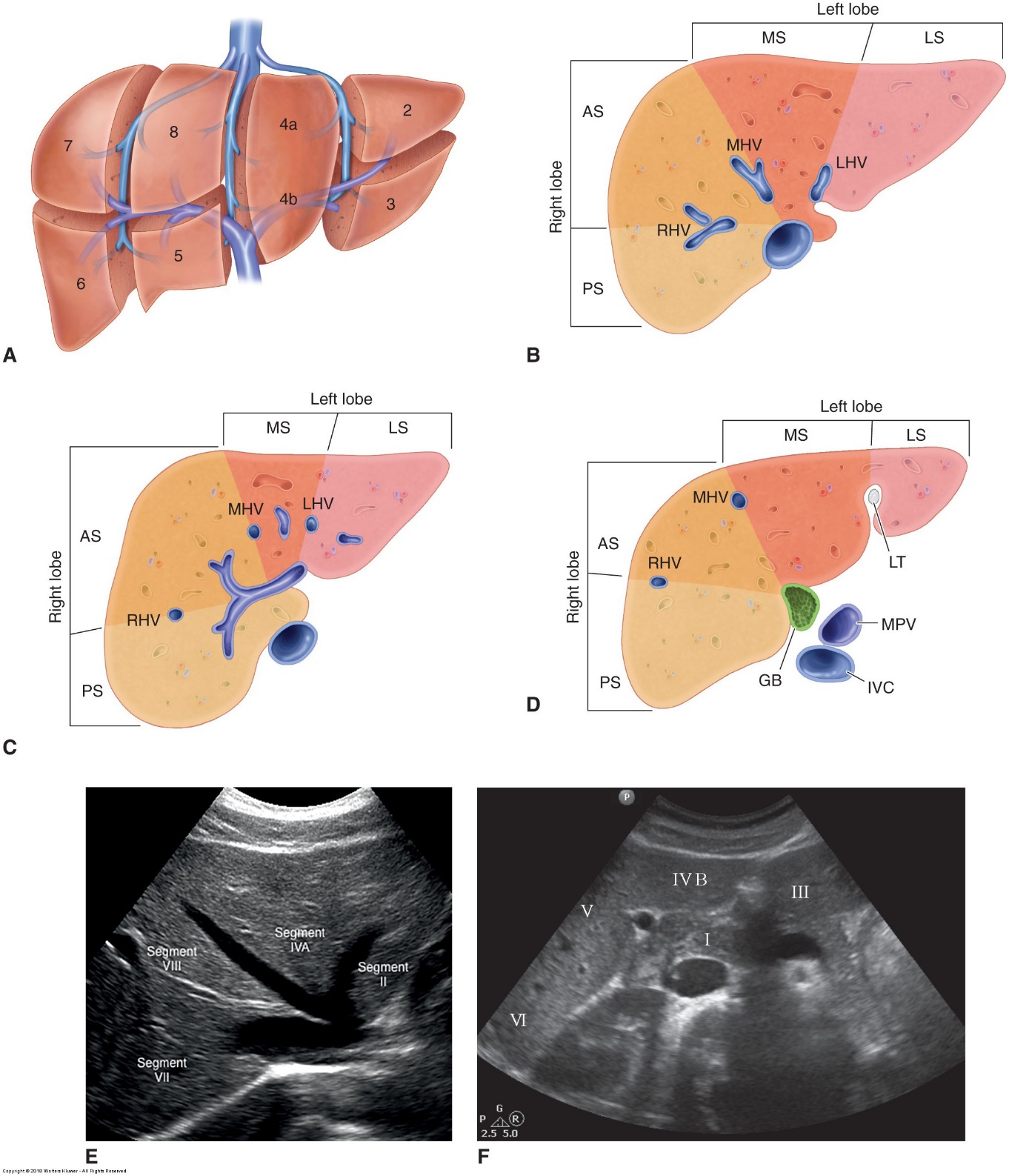 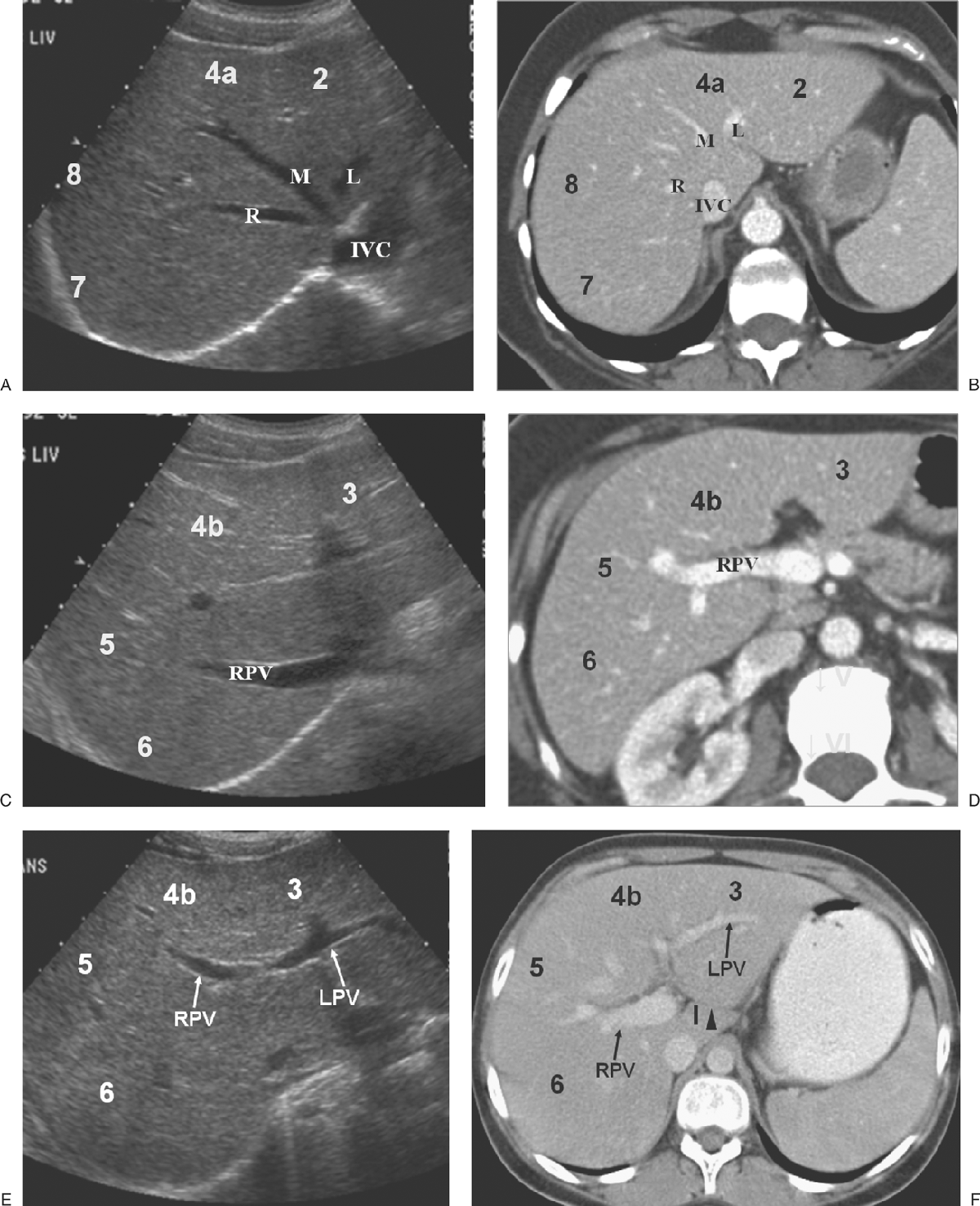 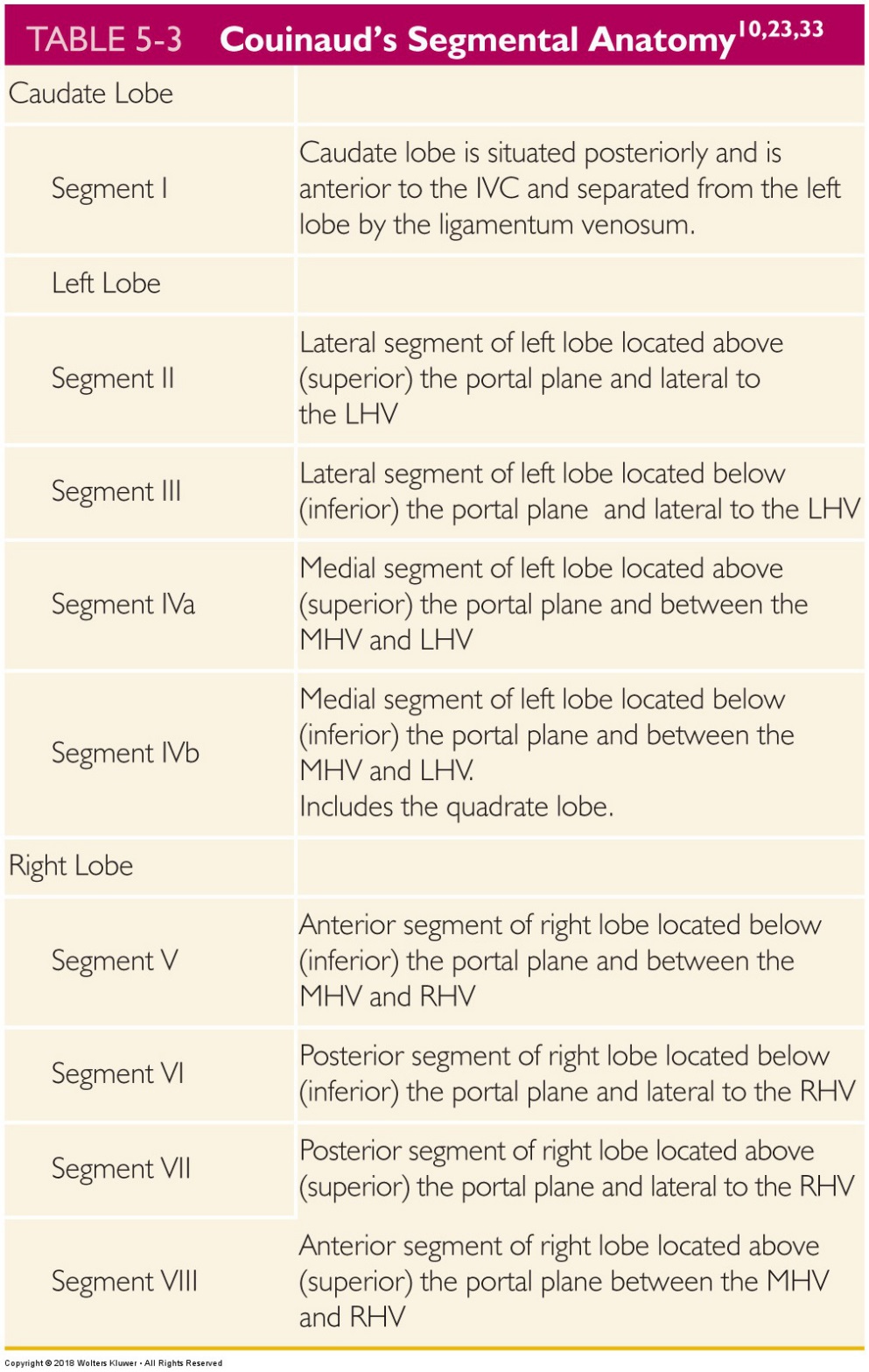